“Spreadsheet dengan Penyimpanan Data”
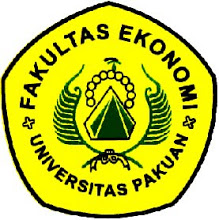 Tugas Kelompok Sistem Informasi ManajemenDOSEN : Dr. Wonny A. Ridwan, MM., SE 	KDS : 113
JURUSAN MANAJEMEN (S1)
FAKULTAS EKONOMI
UNIVERSITAS PAKUAN
OKTOBER 2013
Anggota Kelompok:
Suryaningsih		(0211 12 095)
Dydah				(0211 12 104)
Herniawati			(0211 12 113)
Oky Putri Liyanti		(0211 12 125)

Manajemen III-C
Tujuan Belajar:
Mengetahui bagaimana menggunakan formula untuk melakukan perhitungan.
Mampu menggunakan banyak lembar data.
Memahami teknik-teknik penyimpanan data seperti menu drop-down, kotak cek, dan tombol radio.
Mengetahui bagaimana menggunakan fungsi-fungsi dalam Excel.
Mengetahui bagaimana cara membuat makro dan mengeksekusi dengan tombol-tombol perintah.
Contoh Terra Traveler Minivan—Lembar Data Mobil
Contoh Terra Traveler Minivan—Lembar Data Pilihan
1. Klik START, kemudian pilih excel
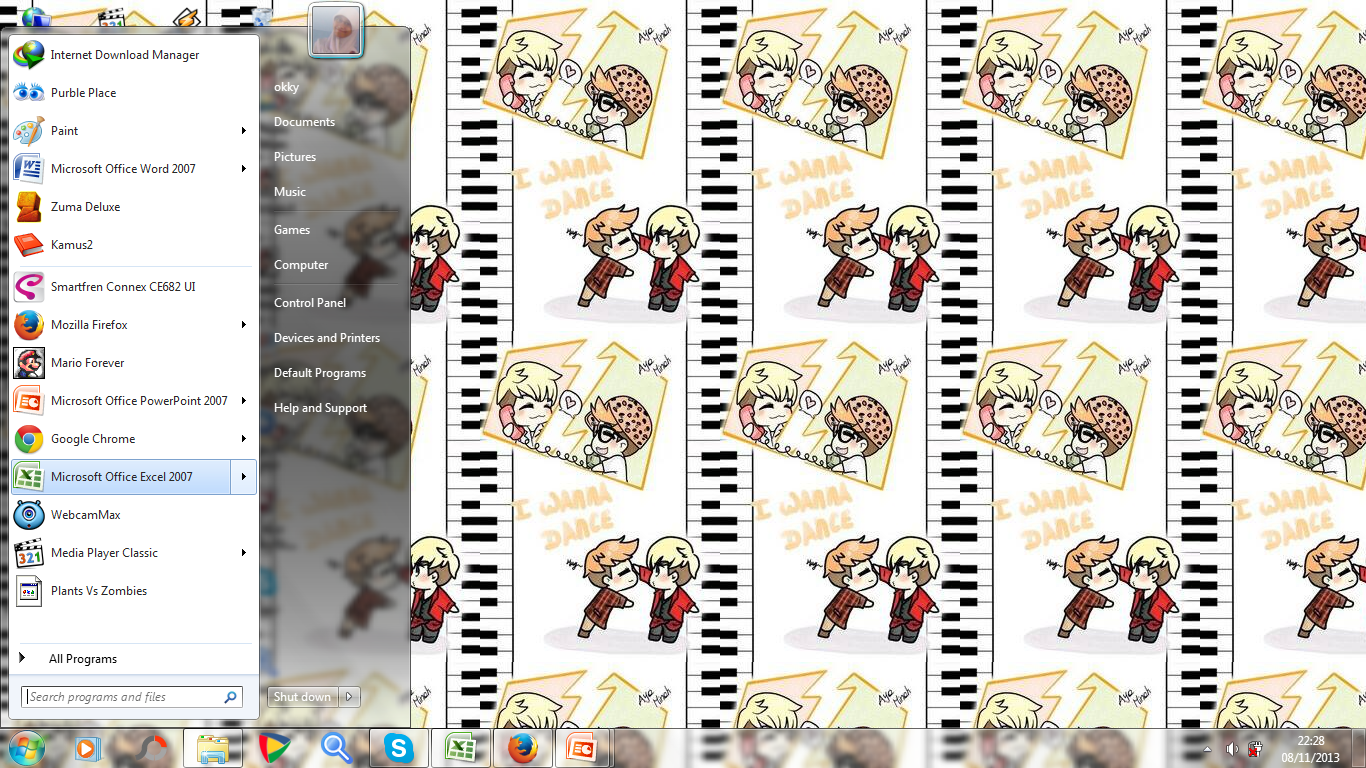 2. Ganti nama lembar data 1 menjadi car (mobil),     dan lembar data 2 menjadi option (pilihan)
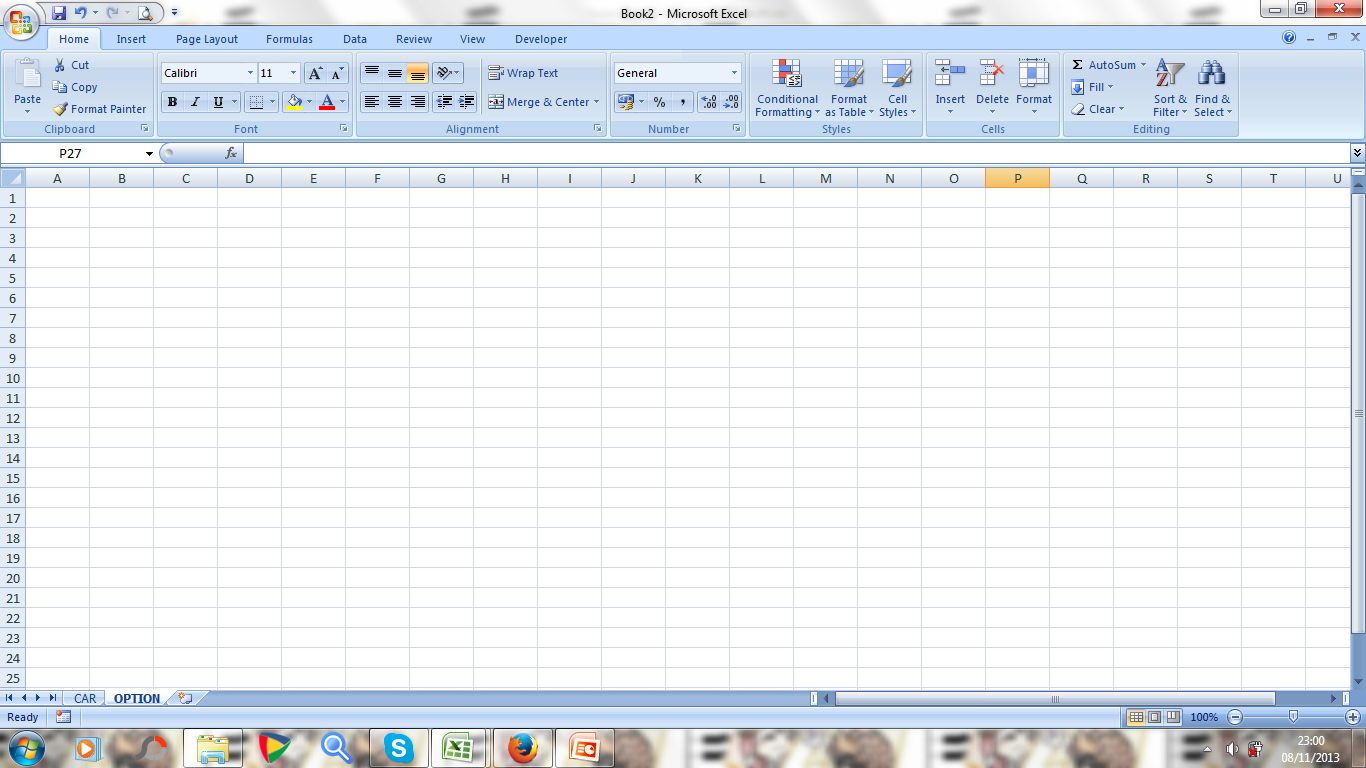 3. Klik format, kemudian ubah ukuran     menjadi 18
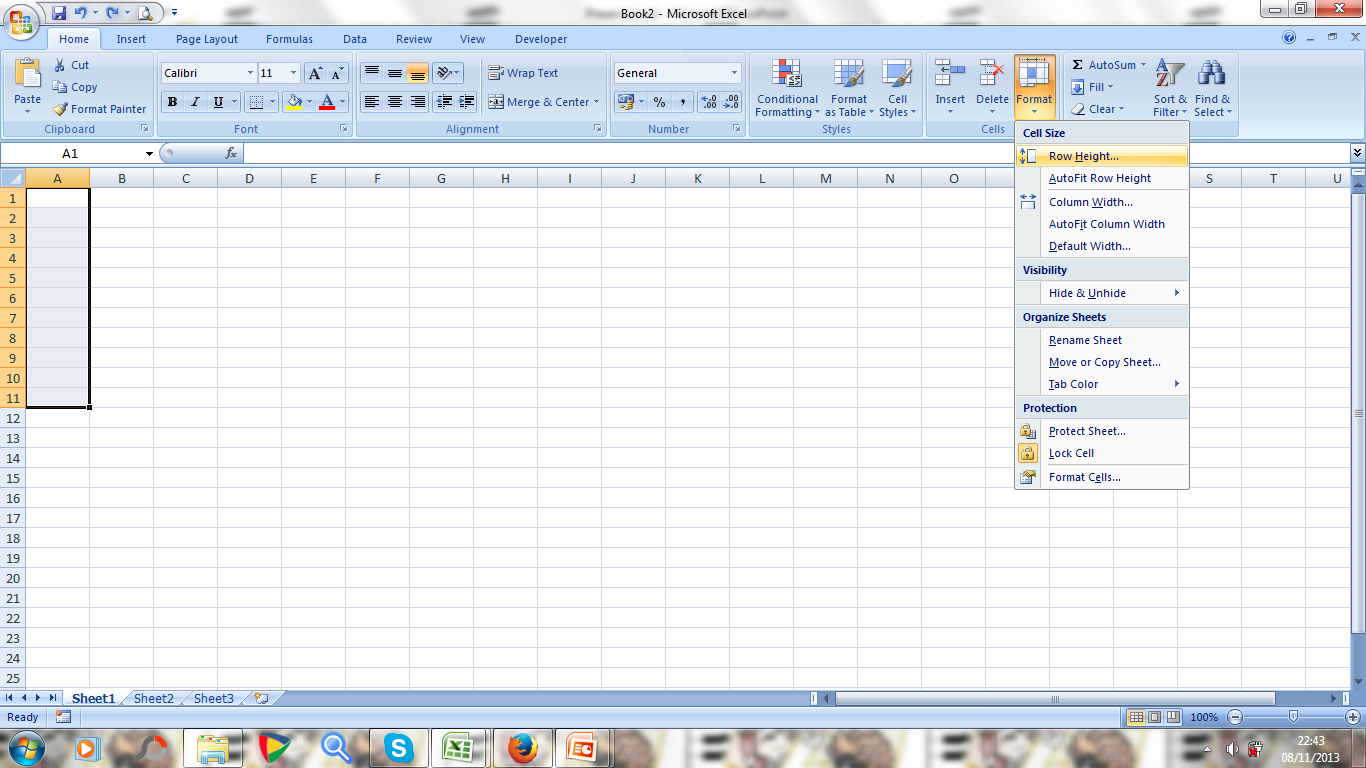 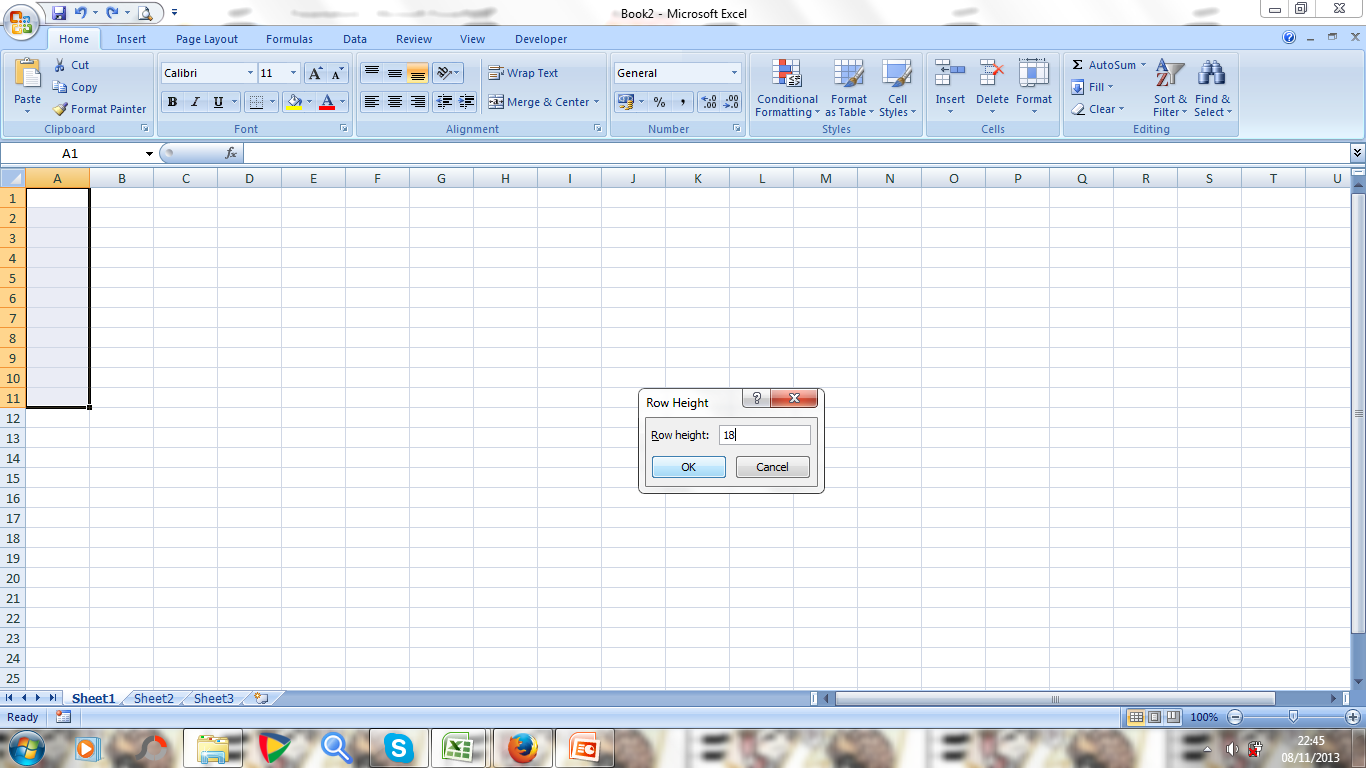 4. Pilih File, kemudian Excel Options. kemudian     checklist show developer tab in the ribbon, lalu     klik OK
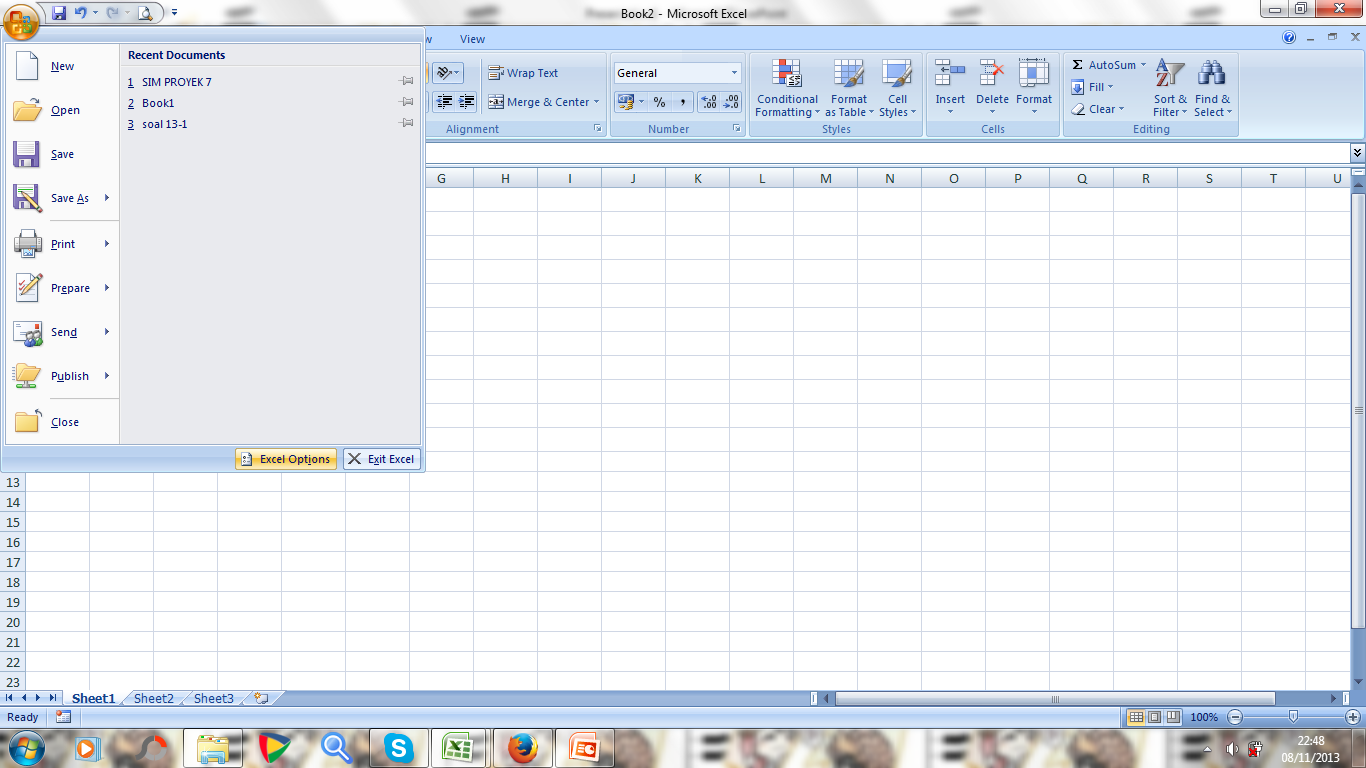 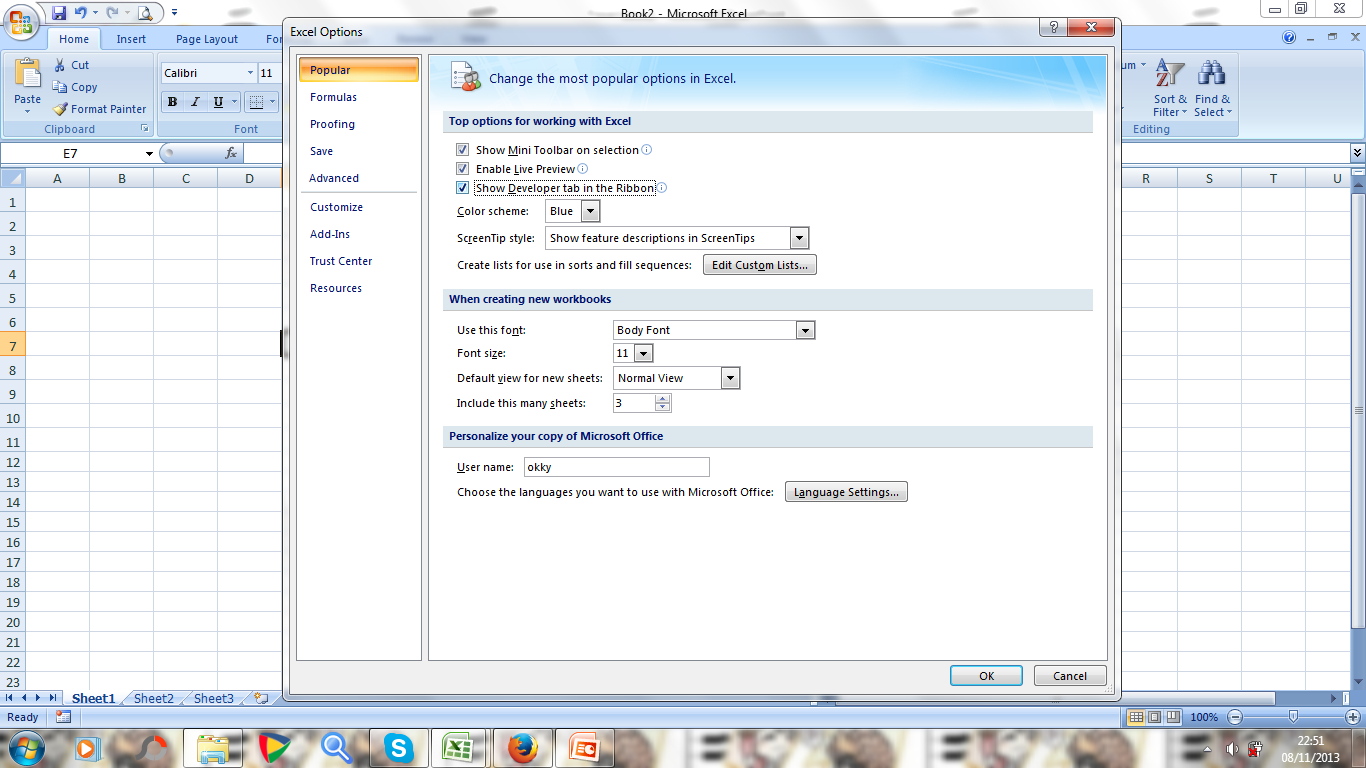 5.
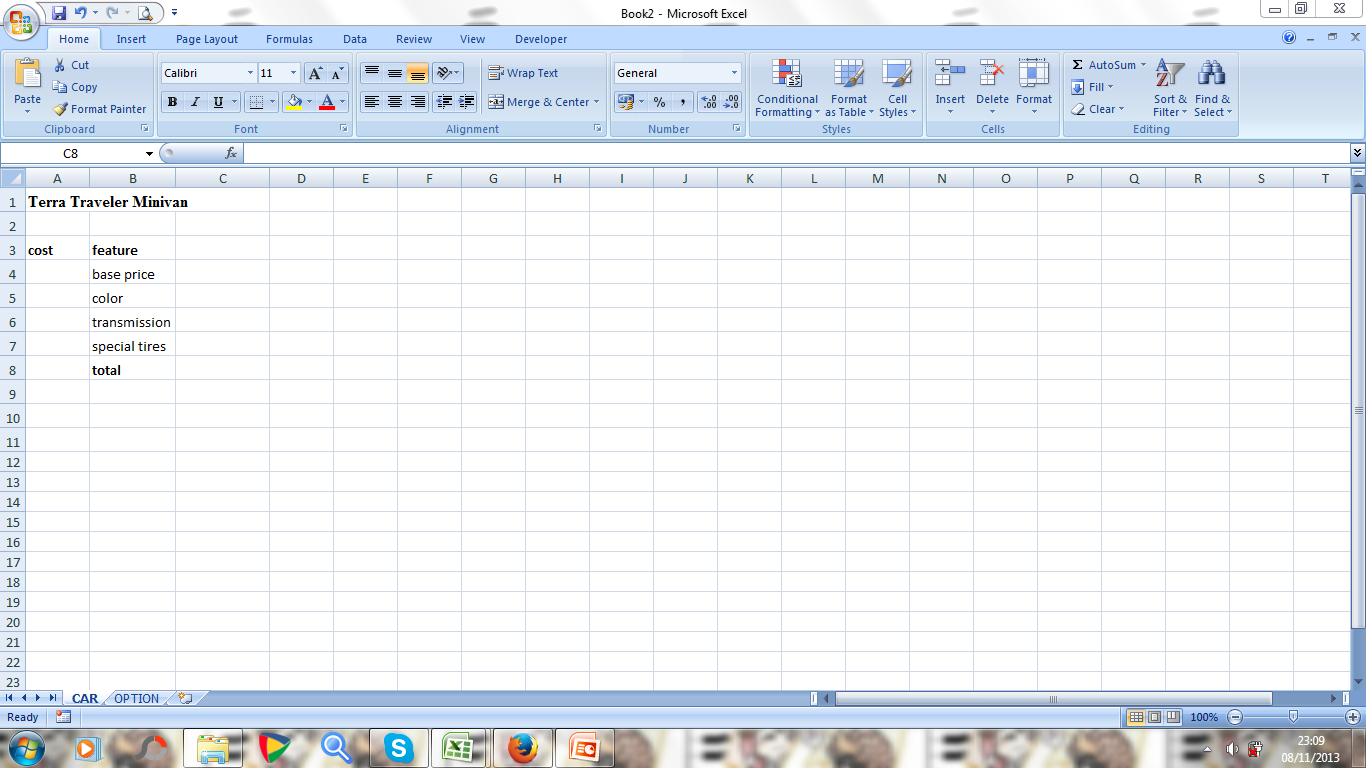 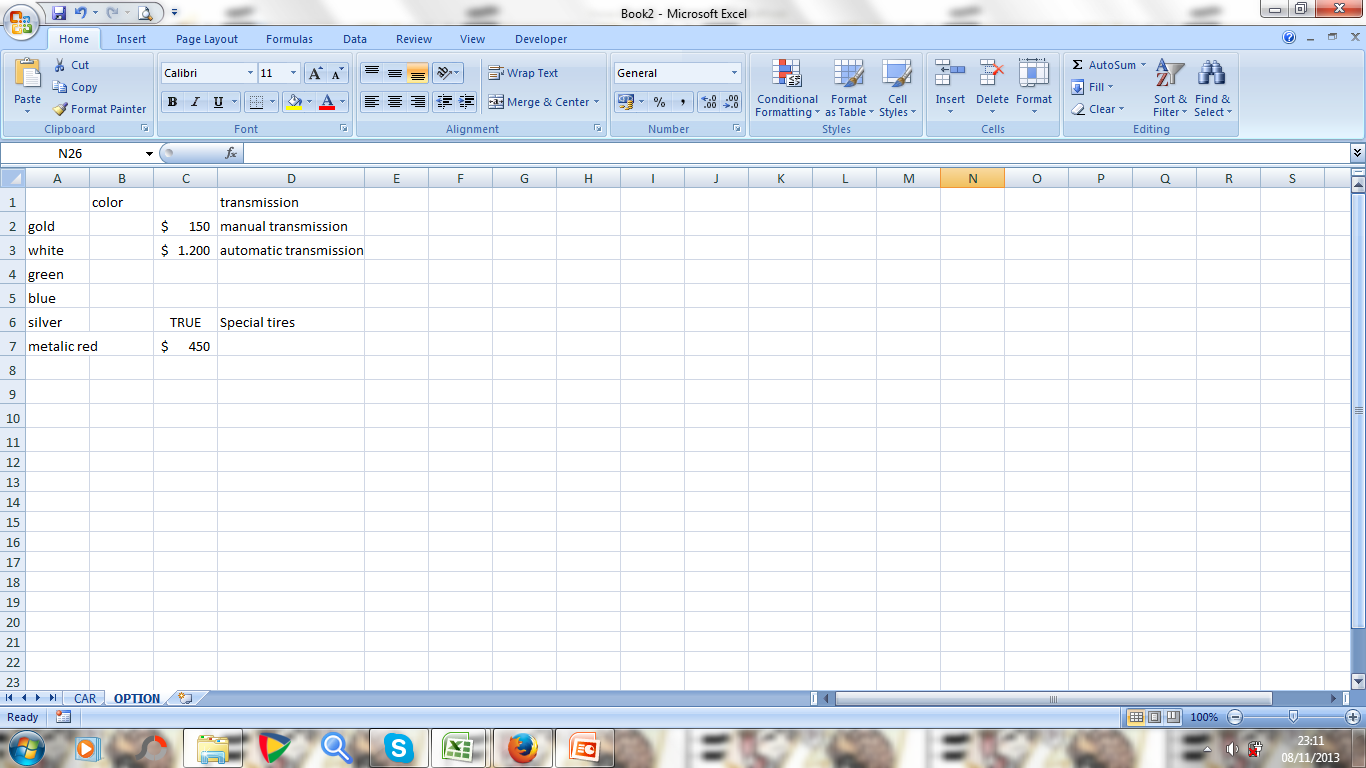 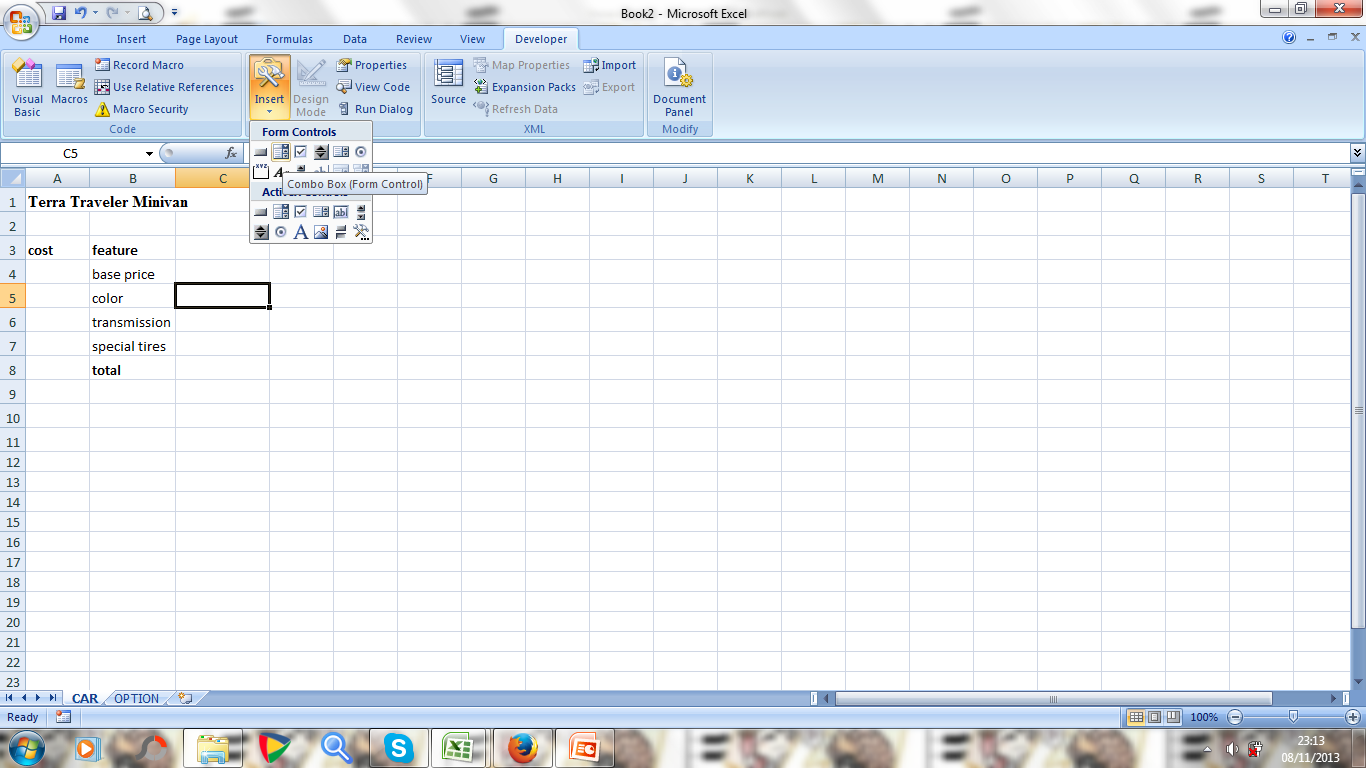 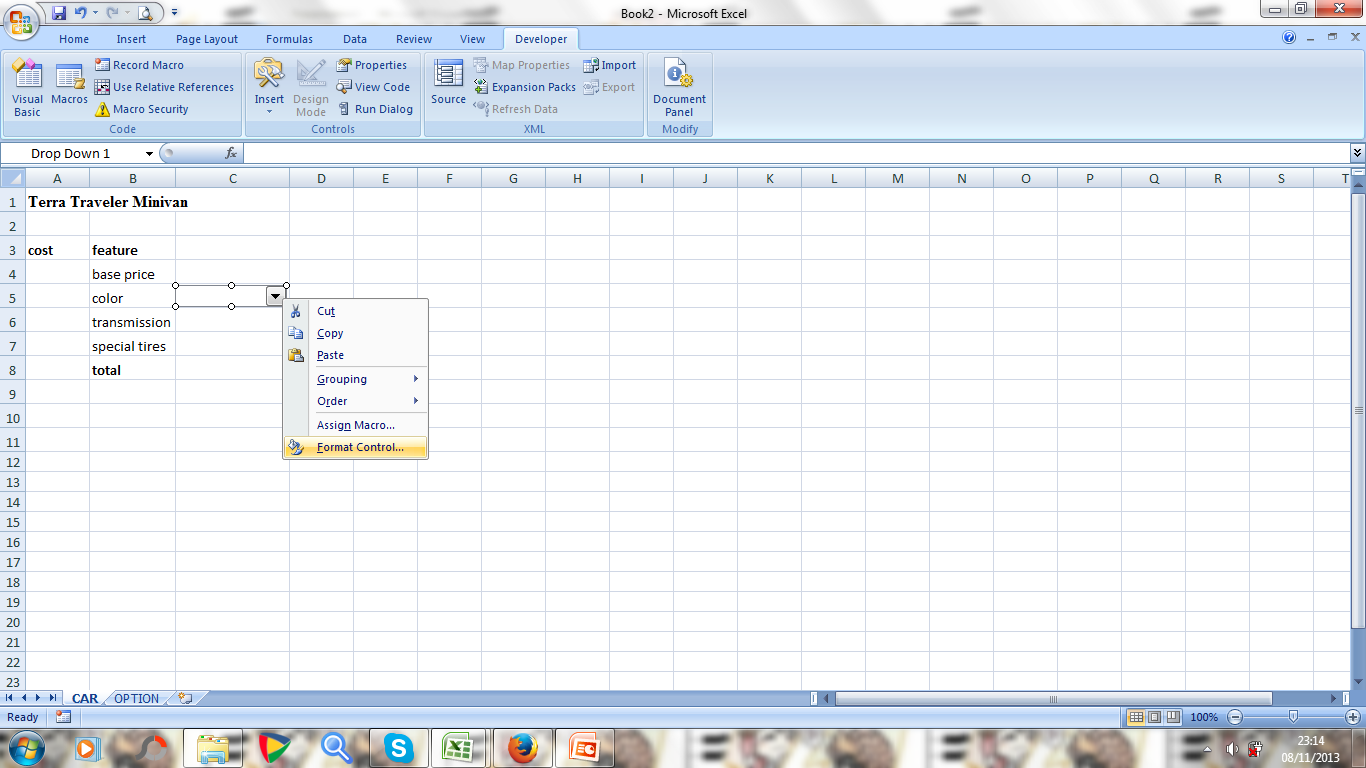 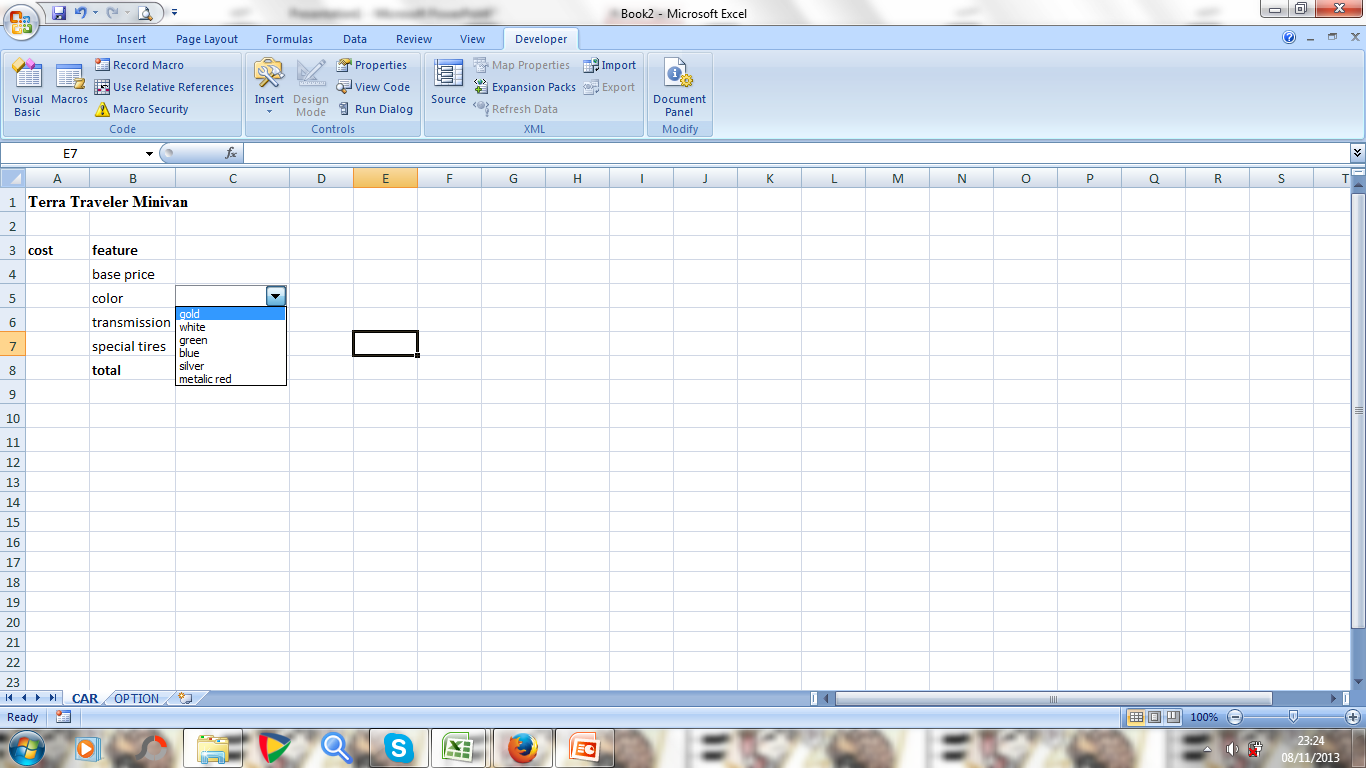 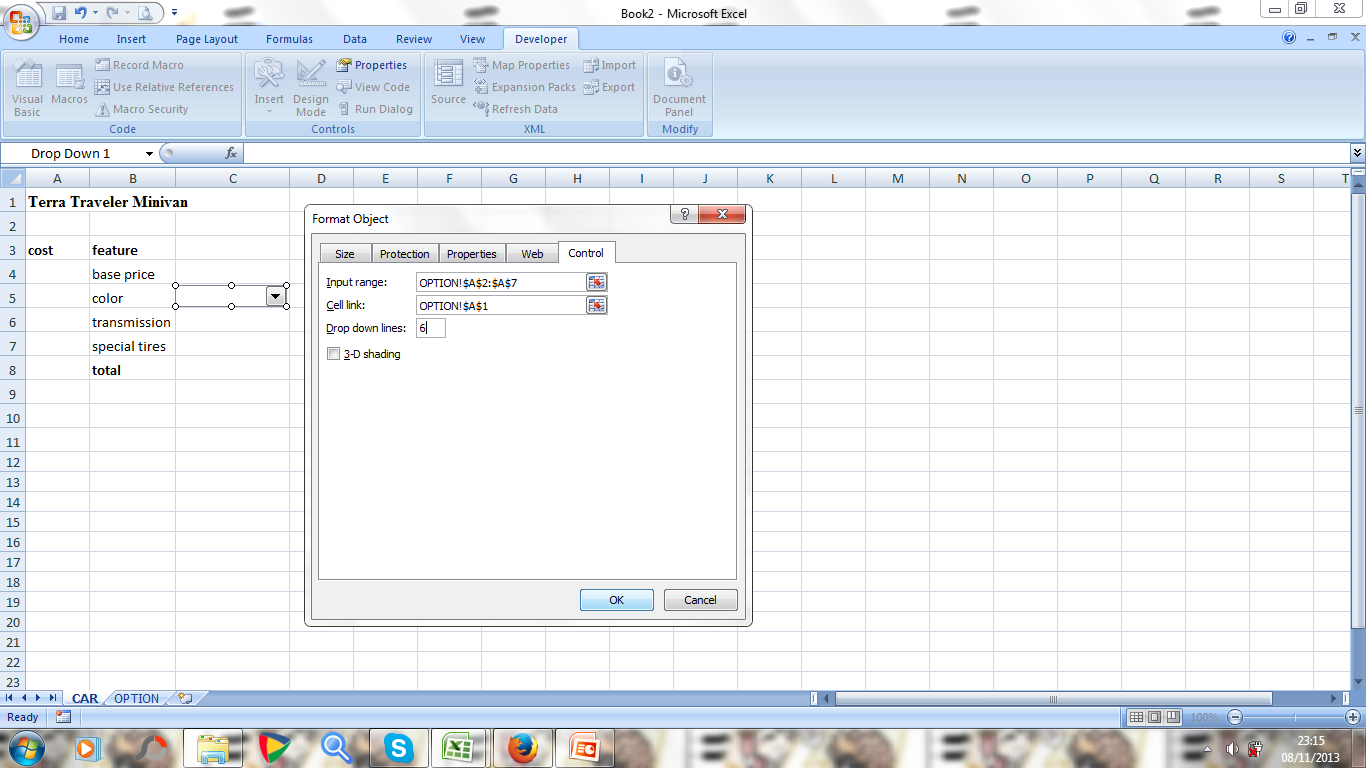 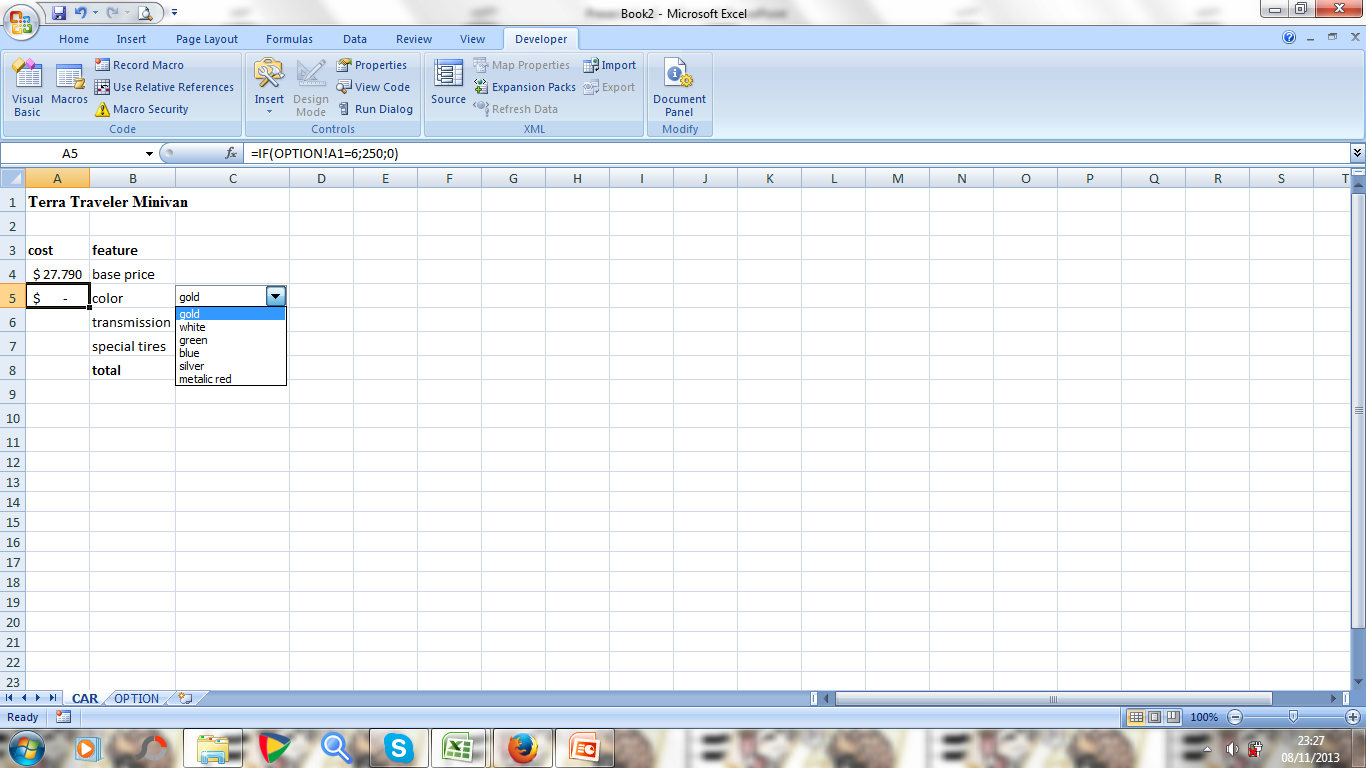 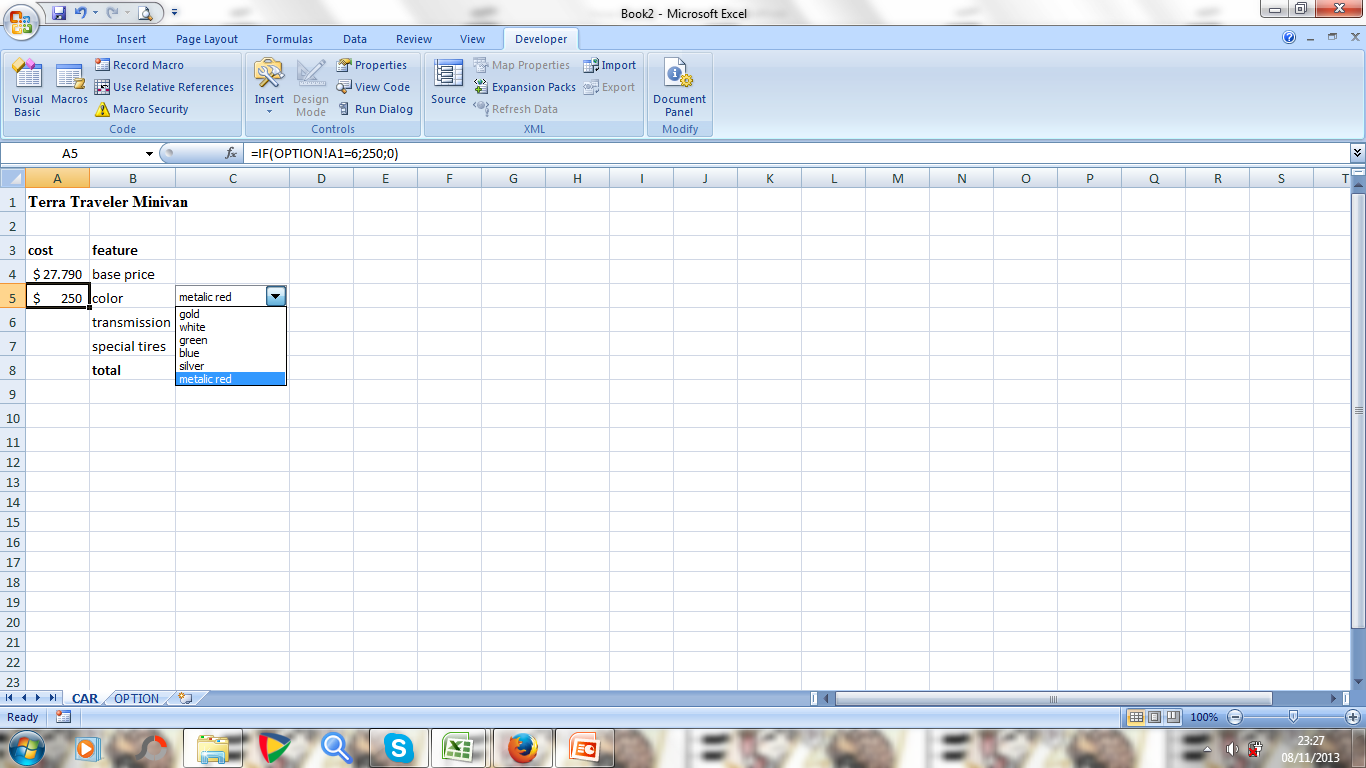 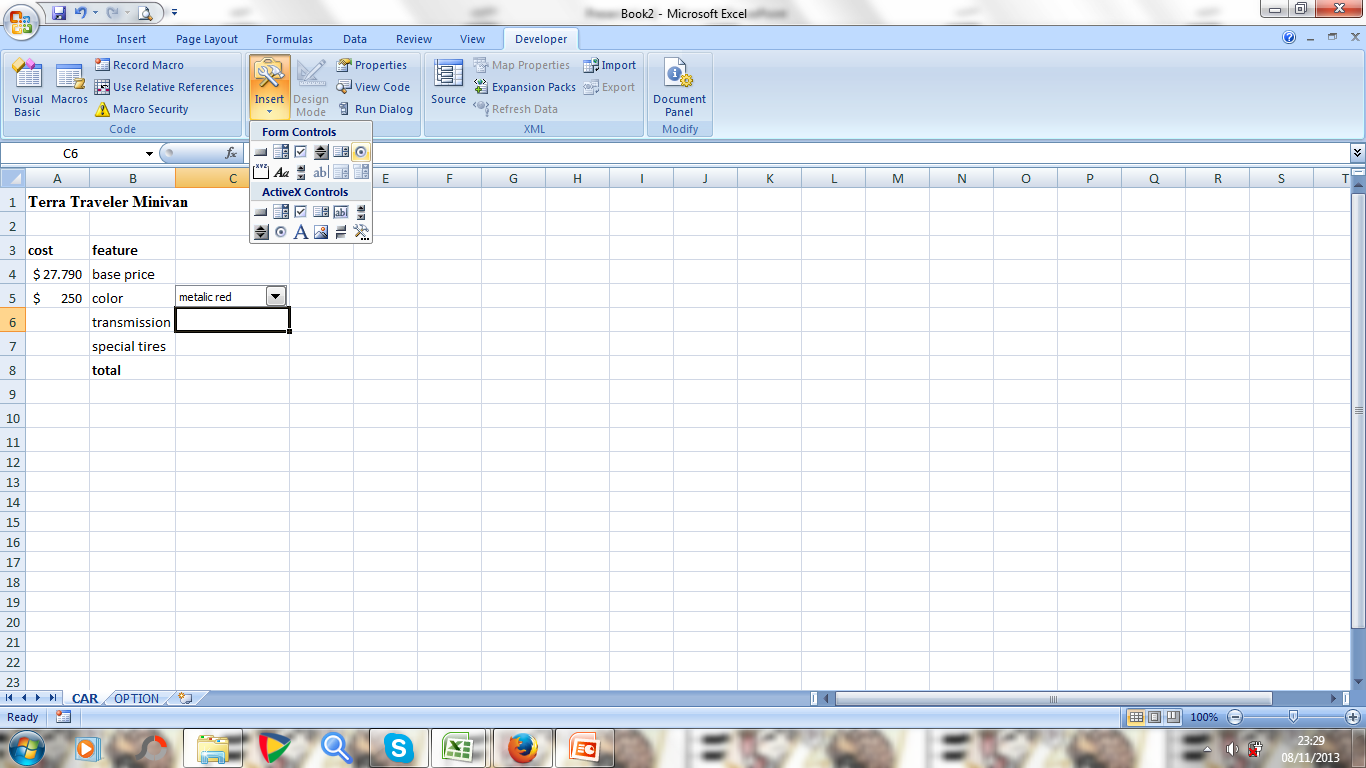 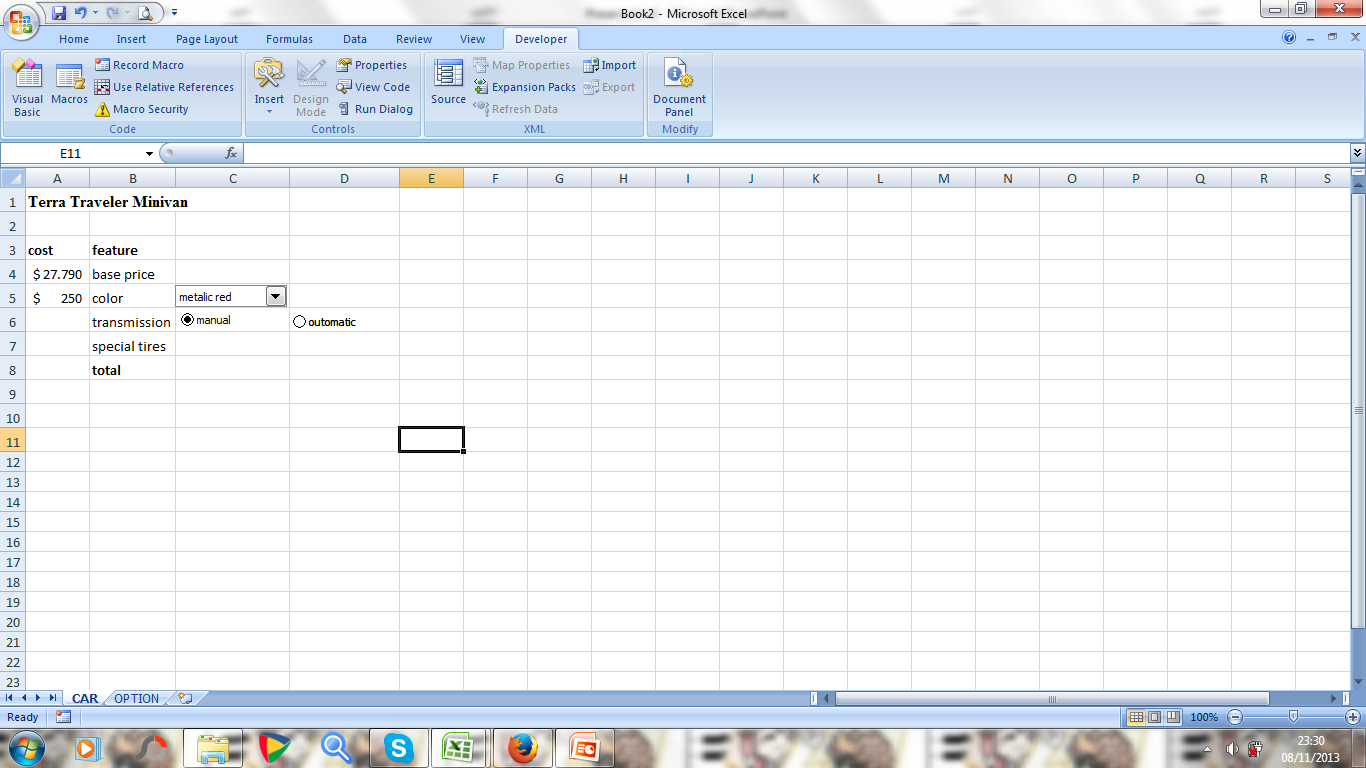 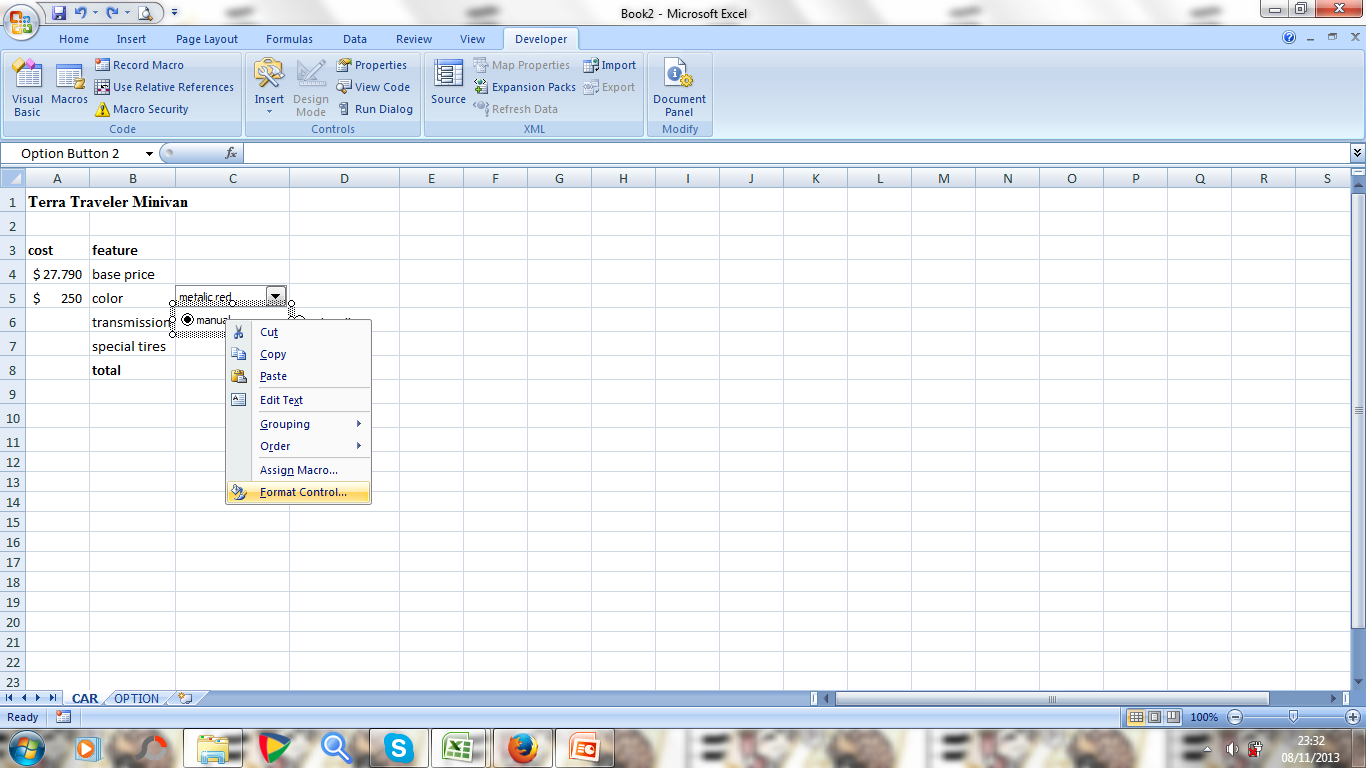 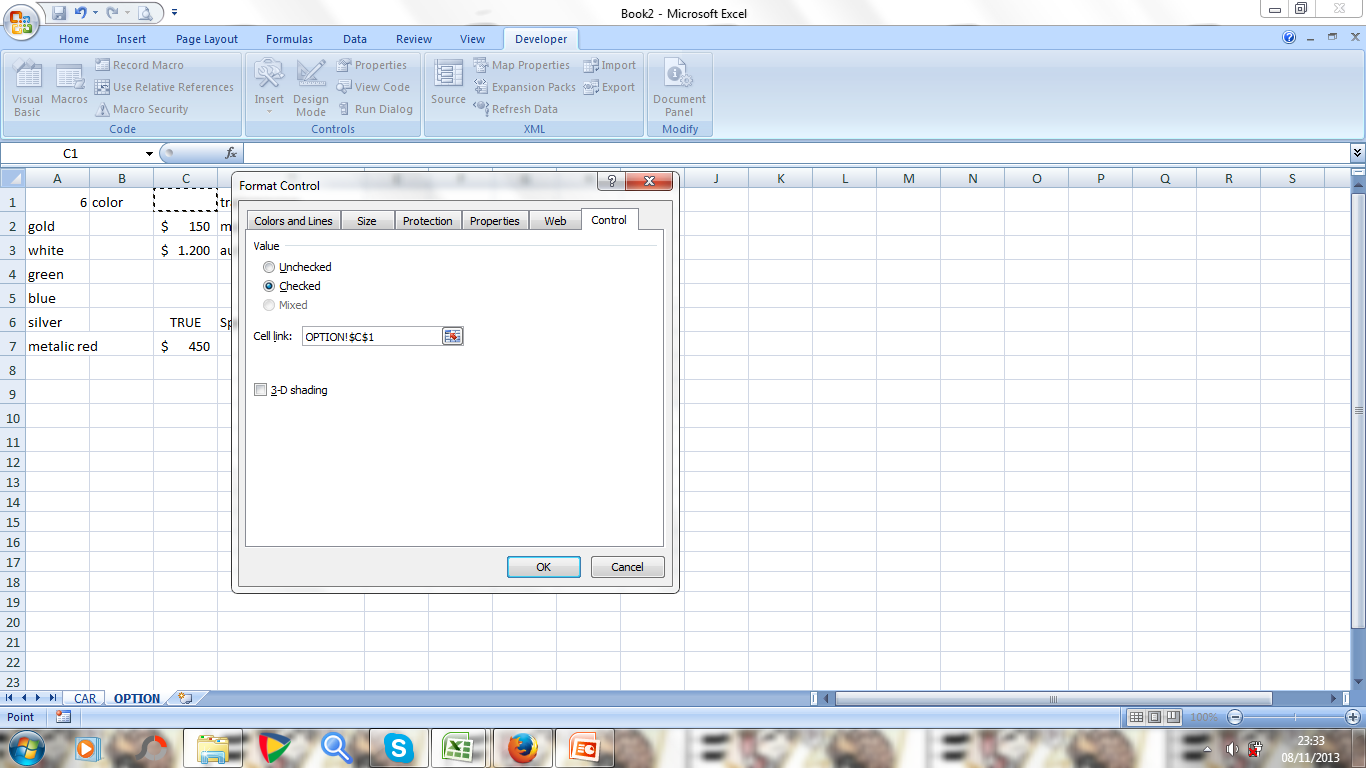 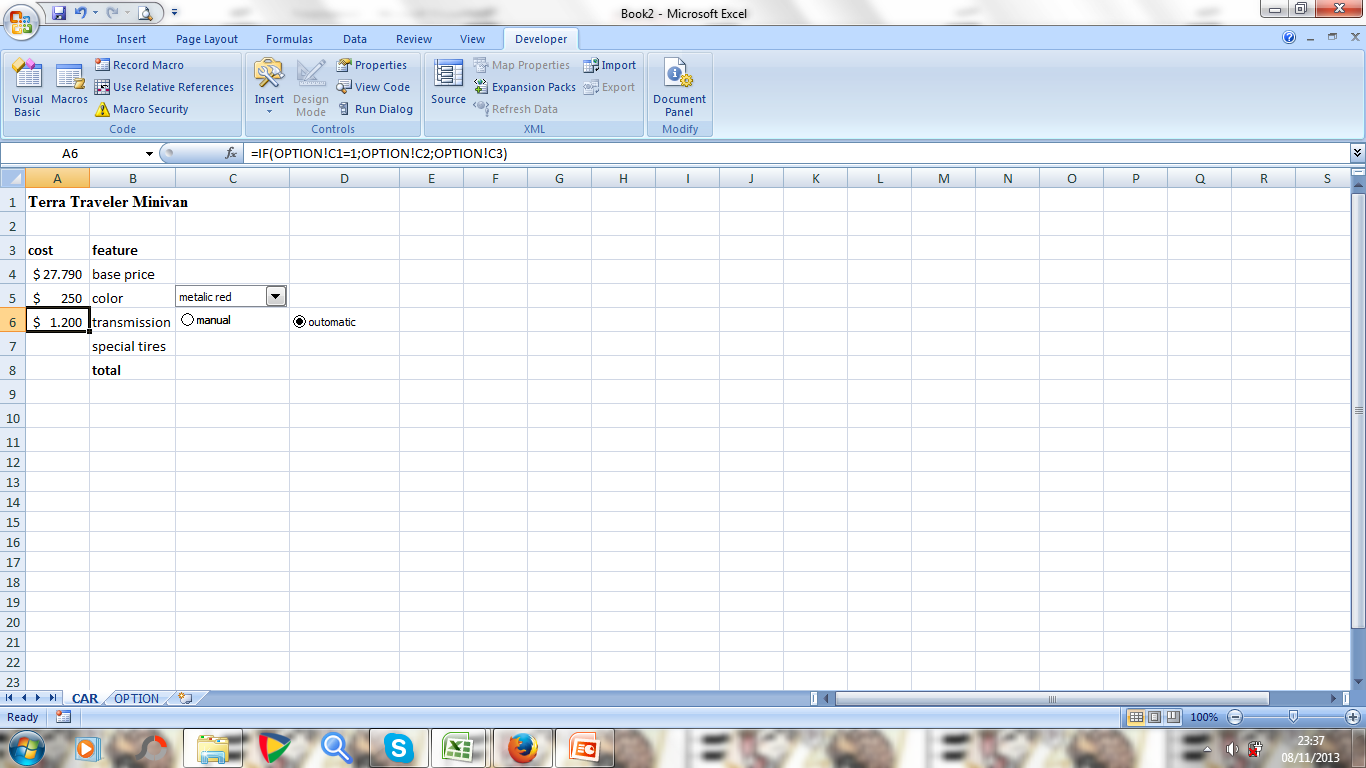 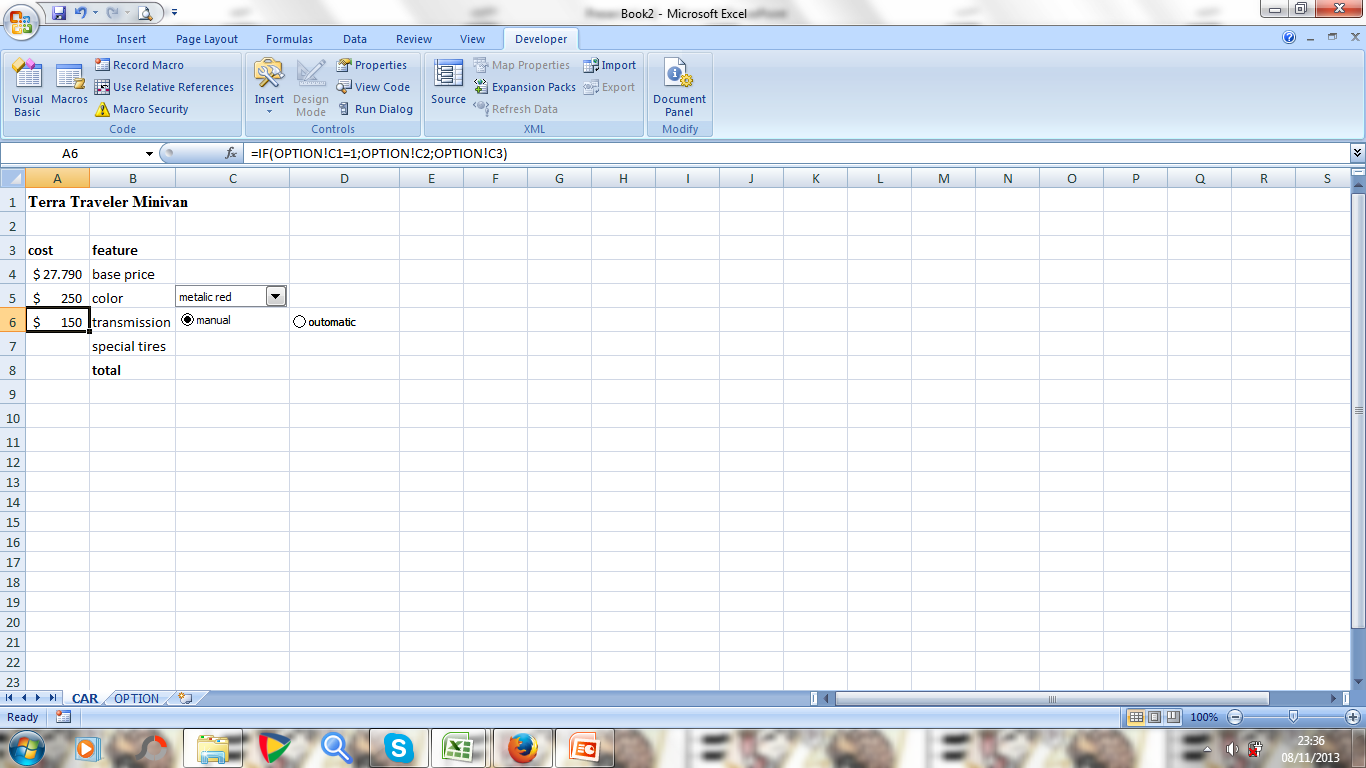 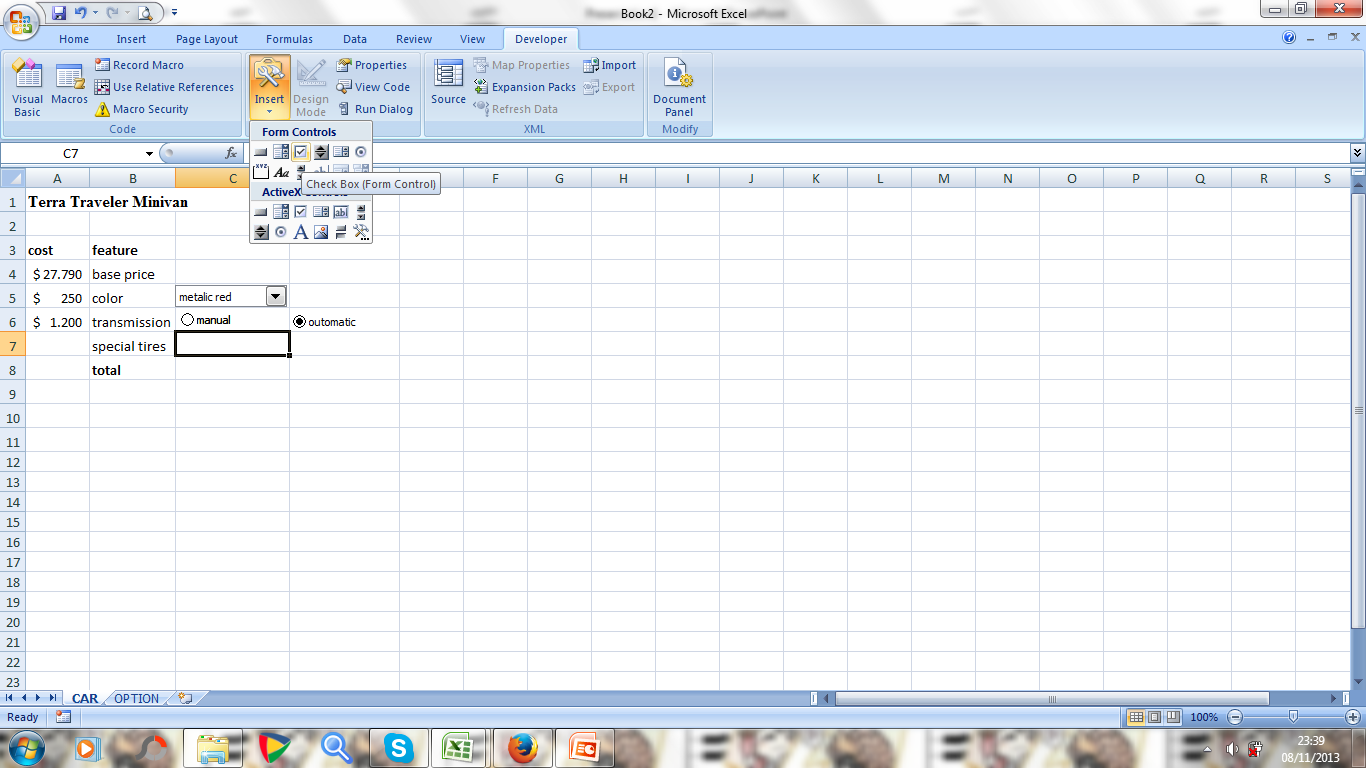 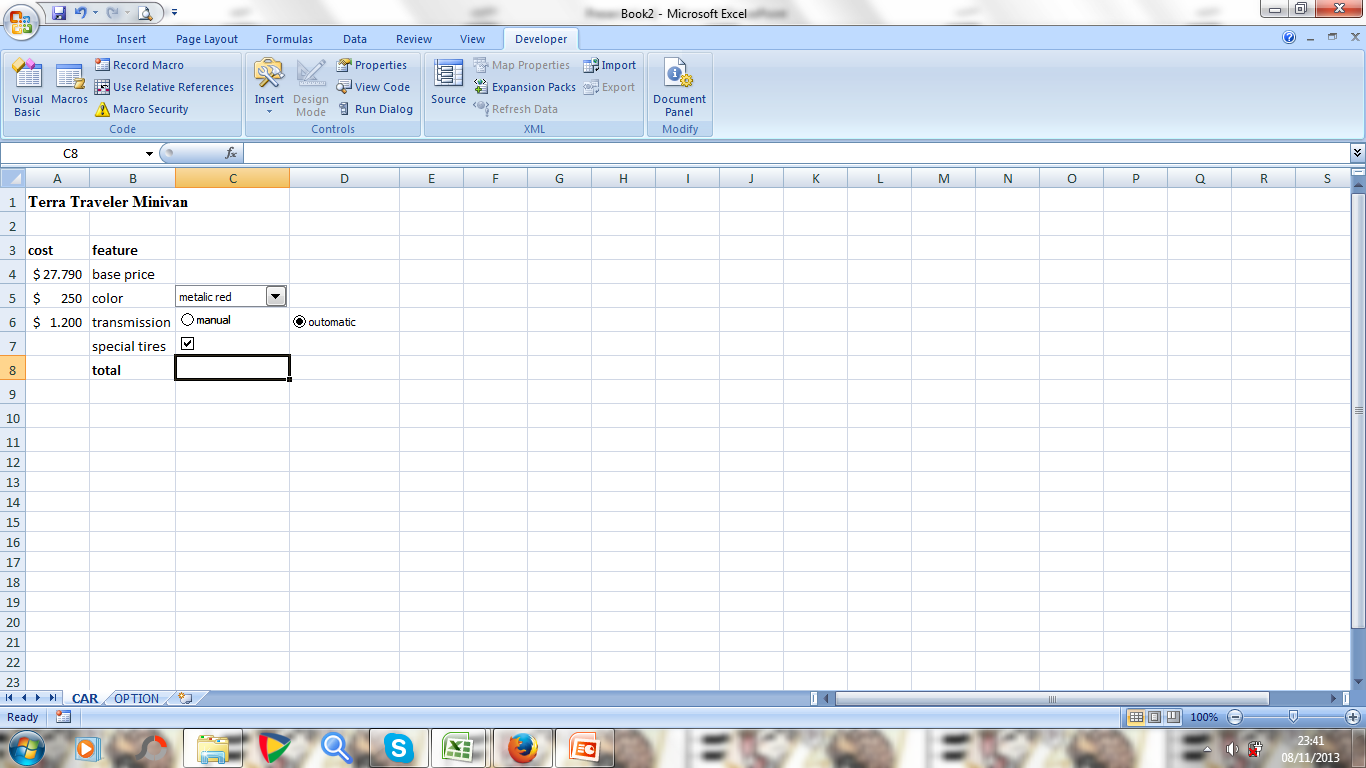 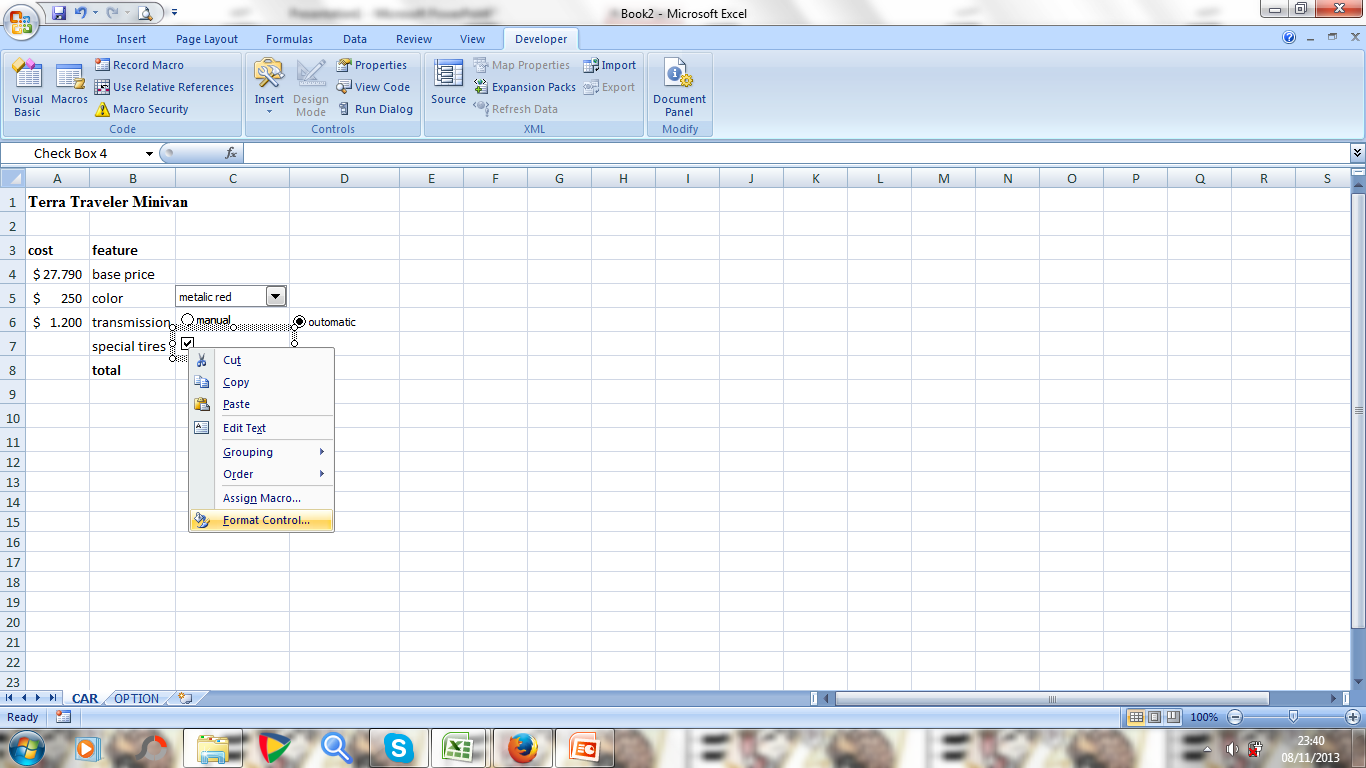 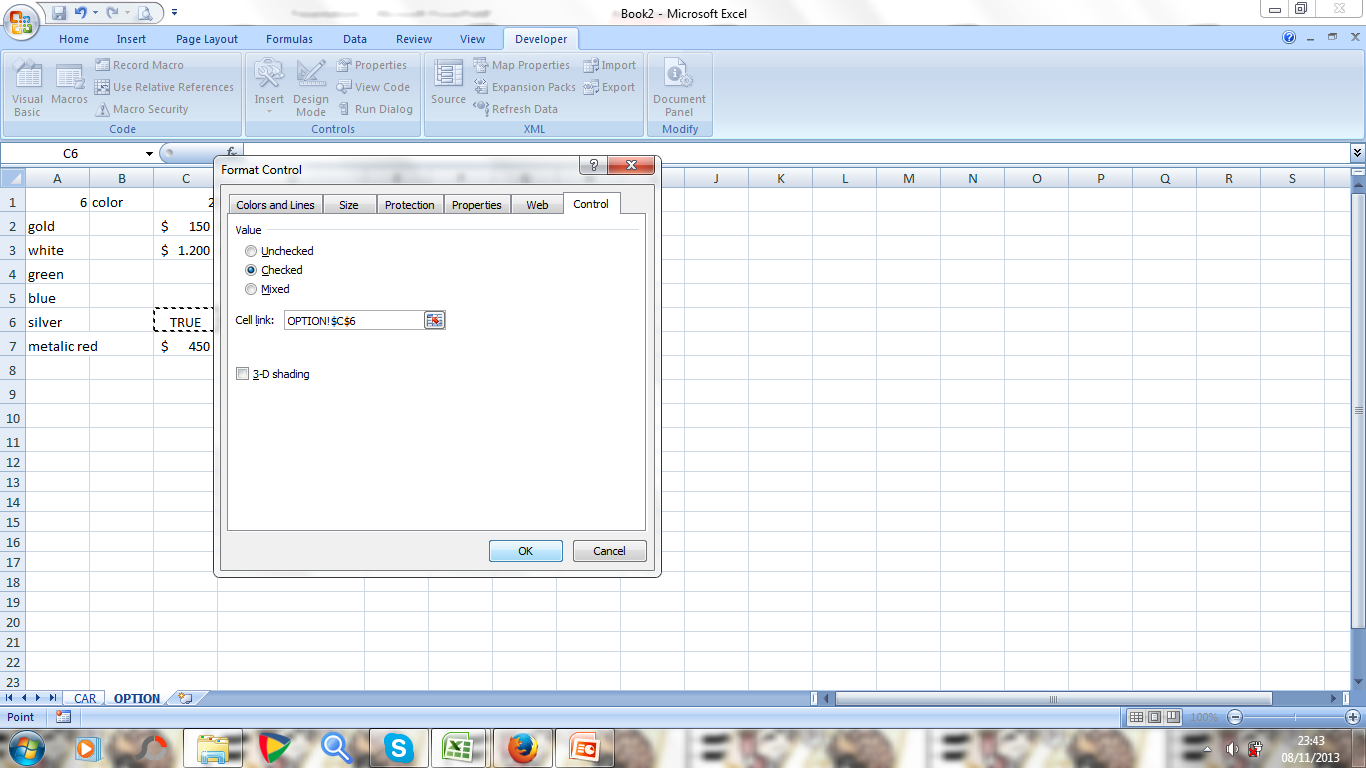 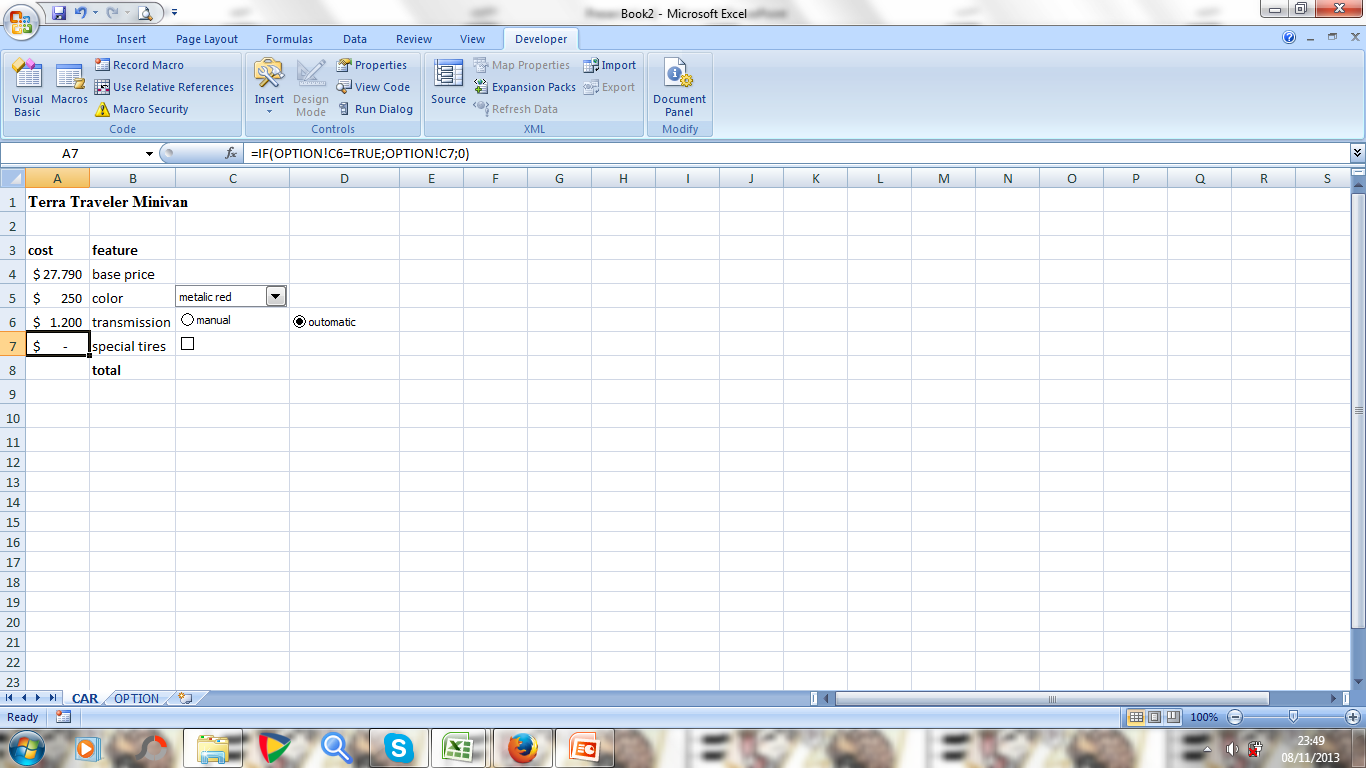 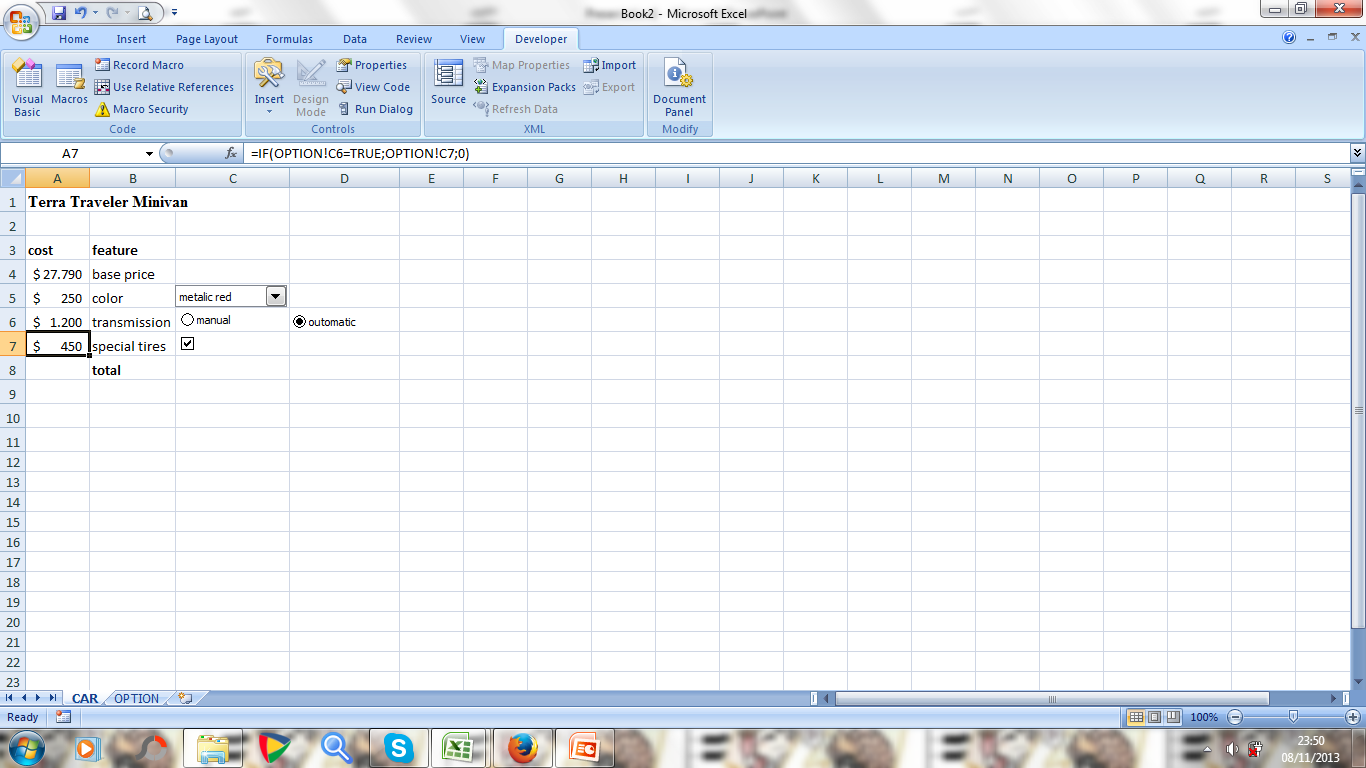 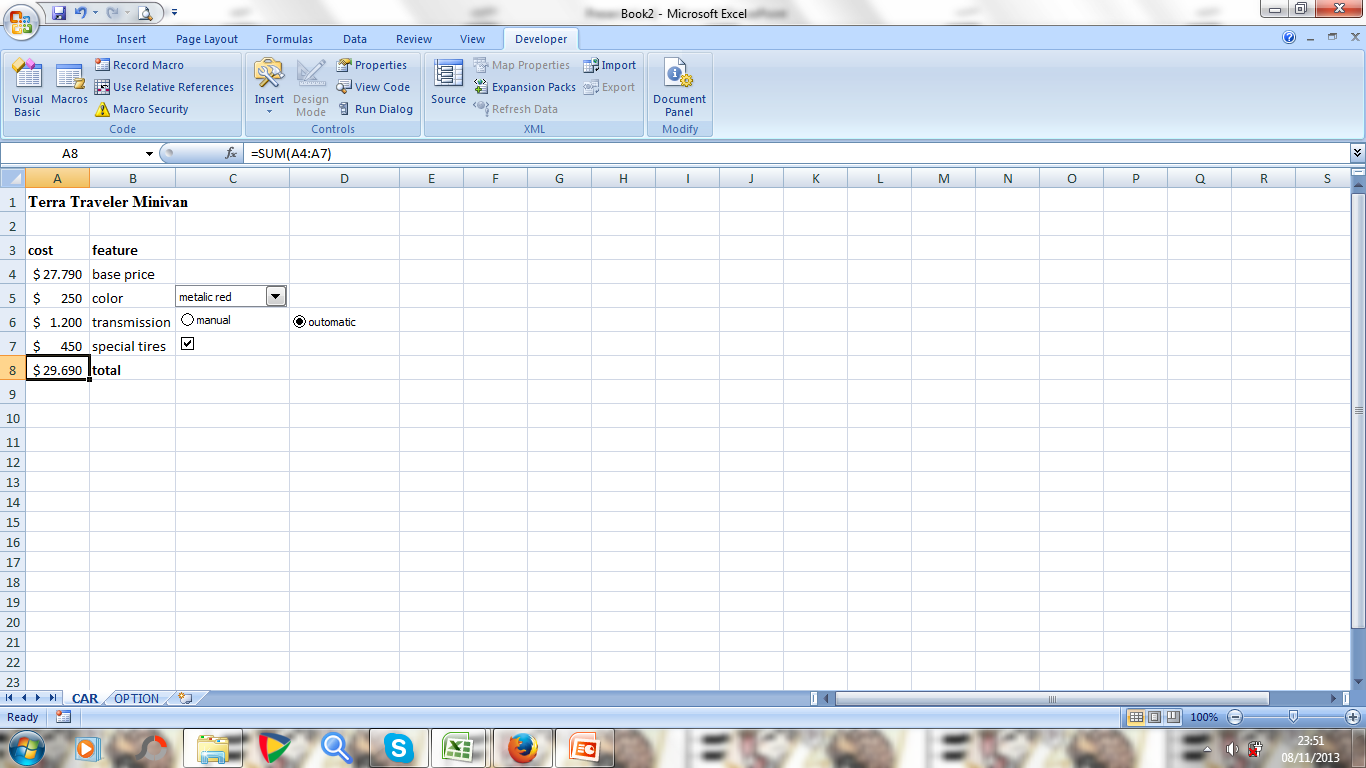 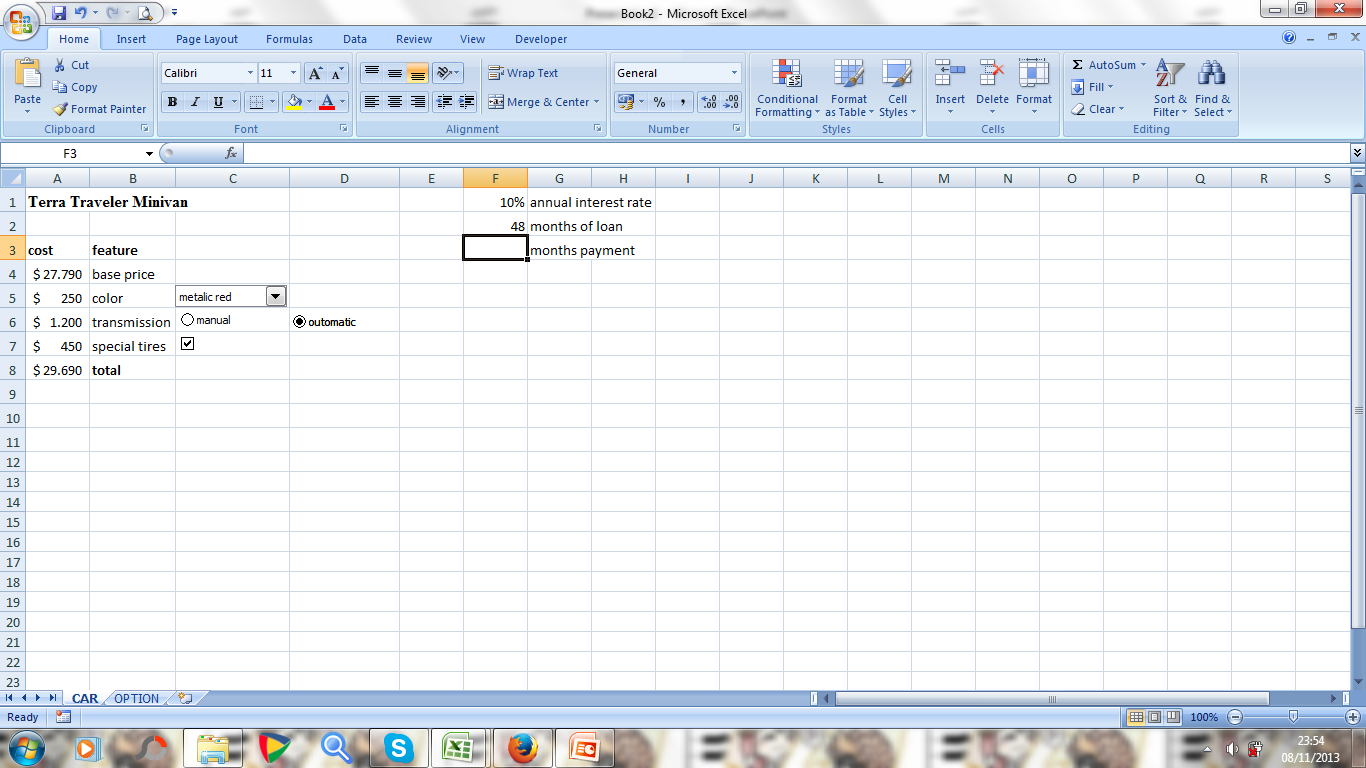 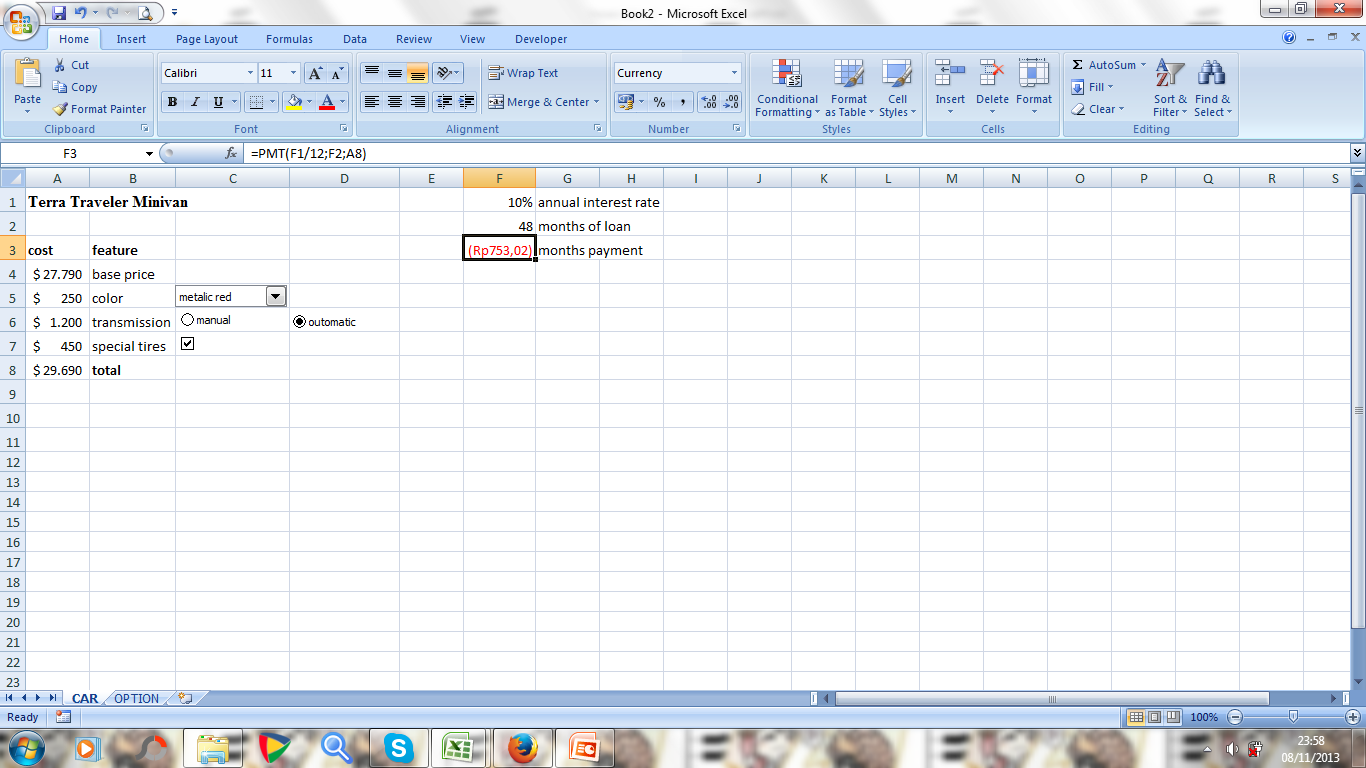 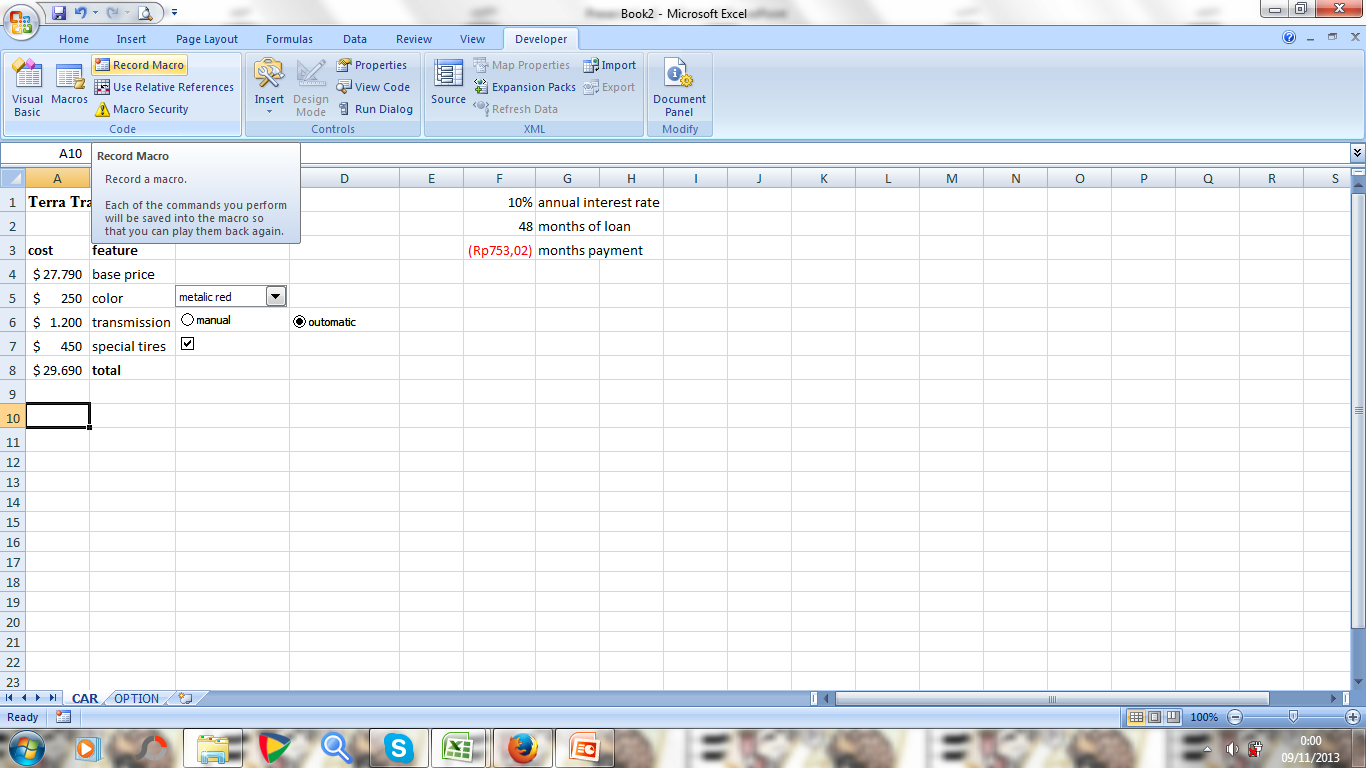 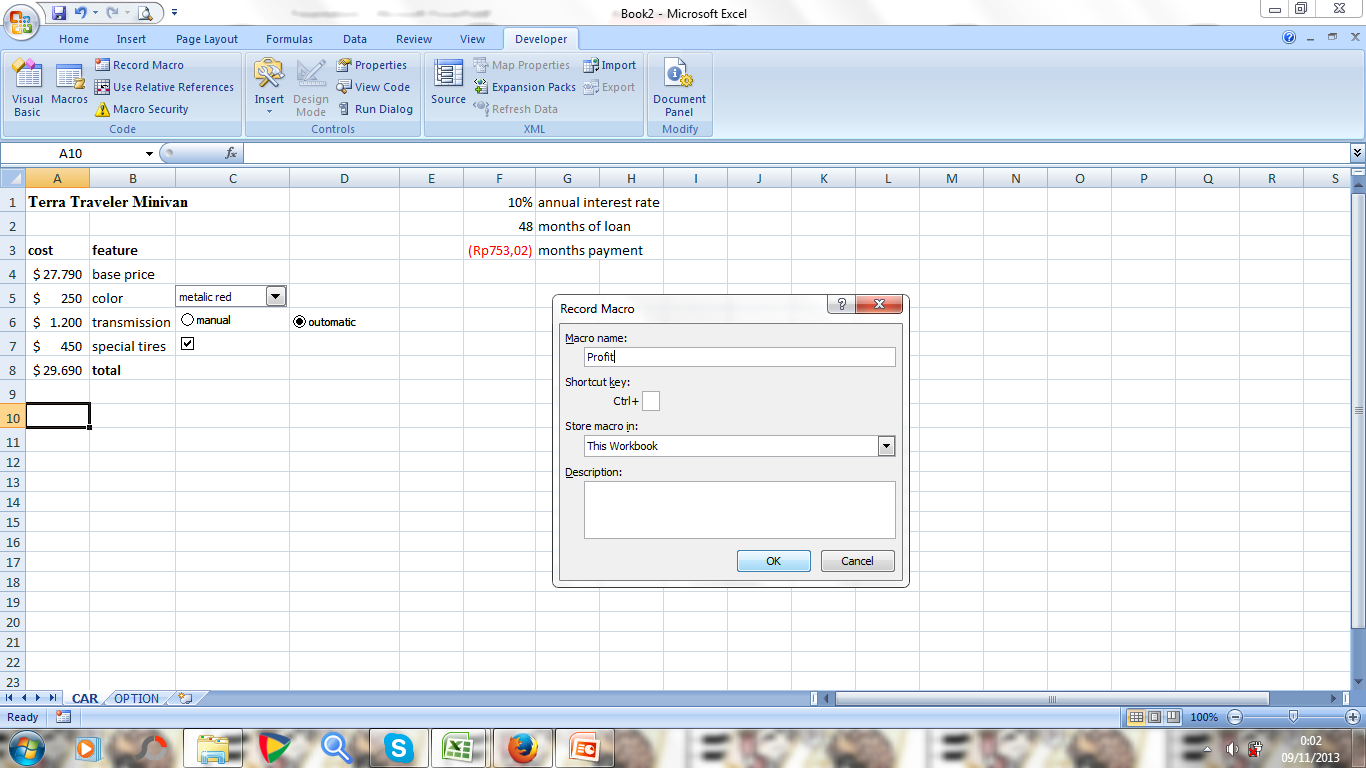 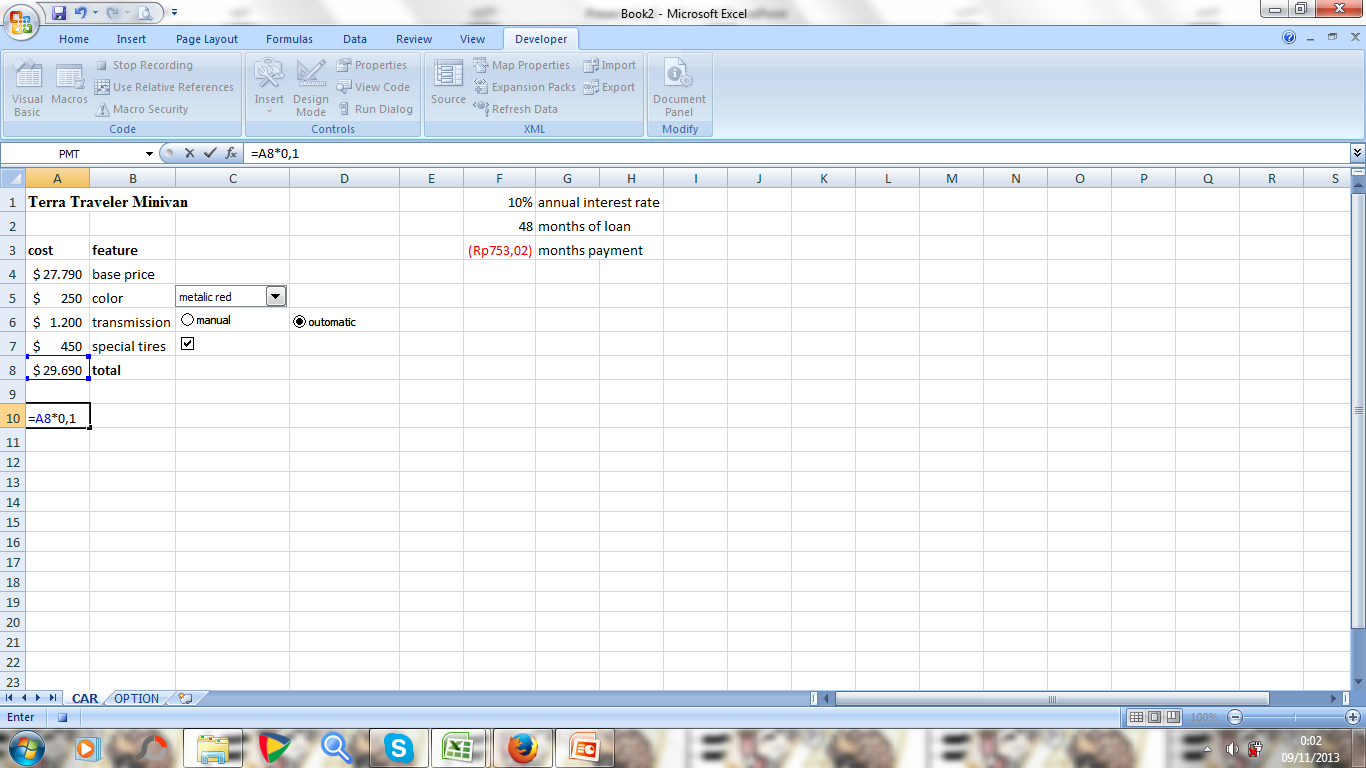 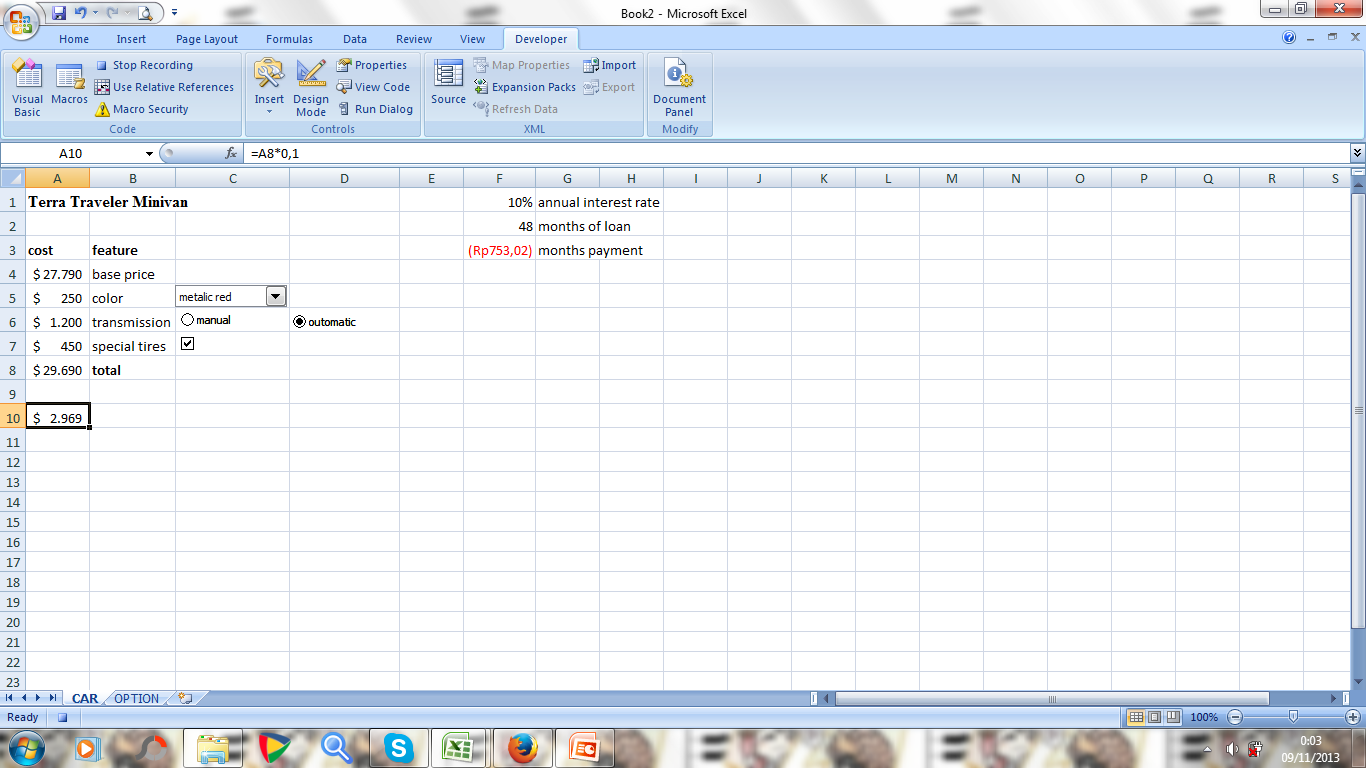 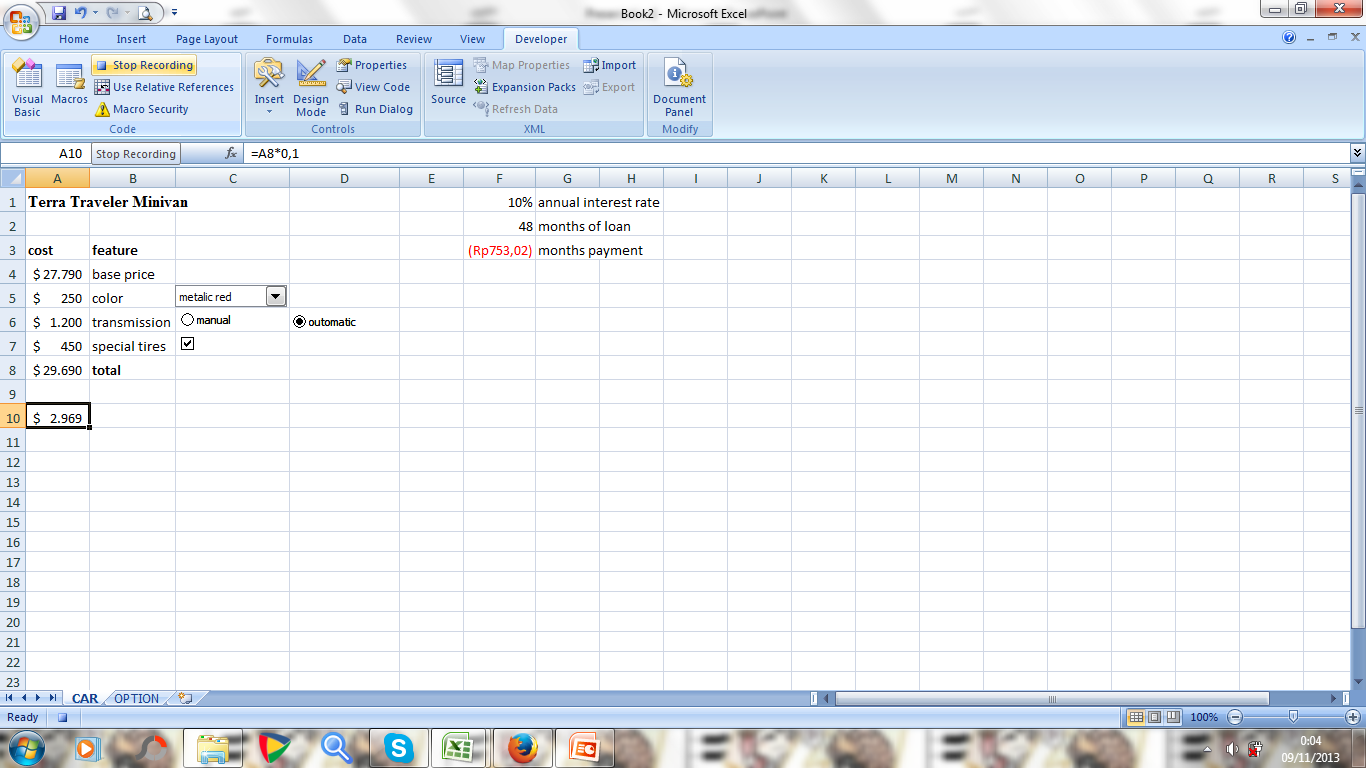 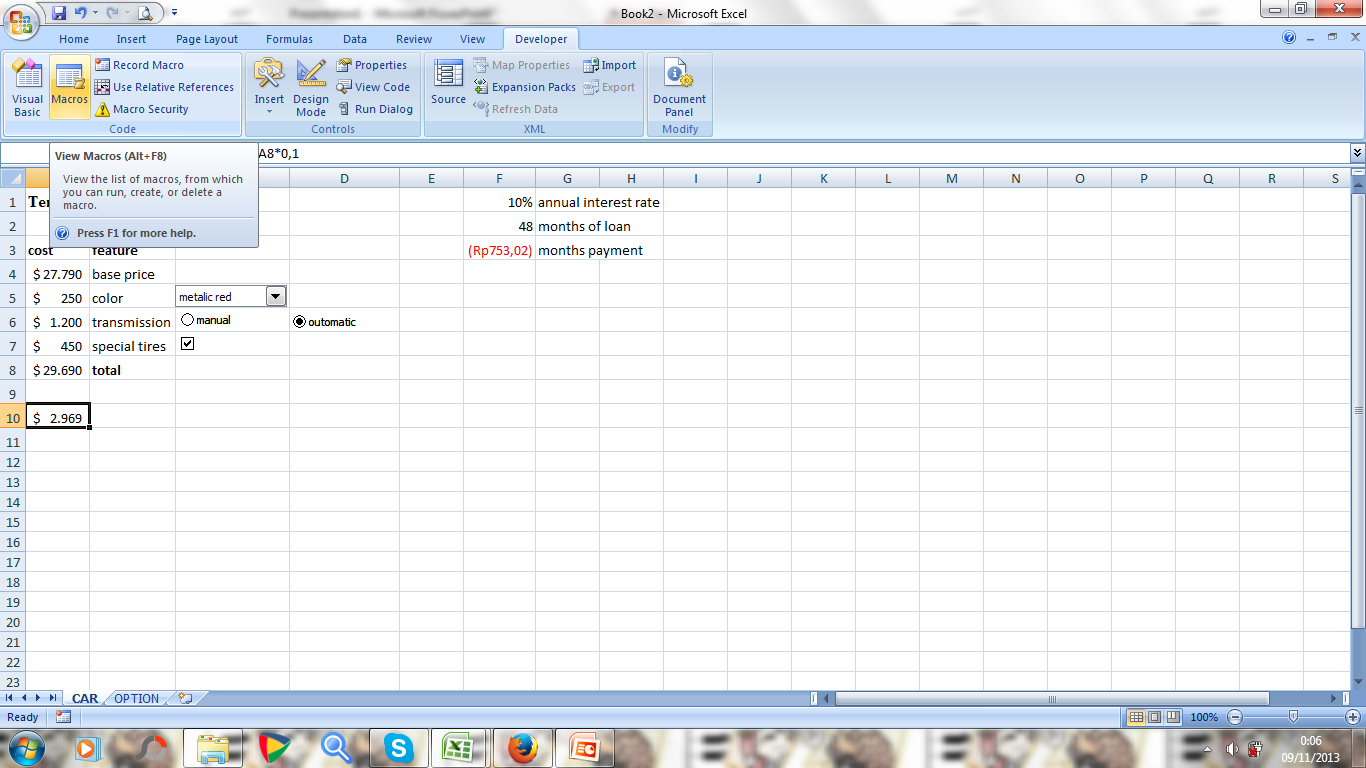 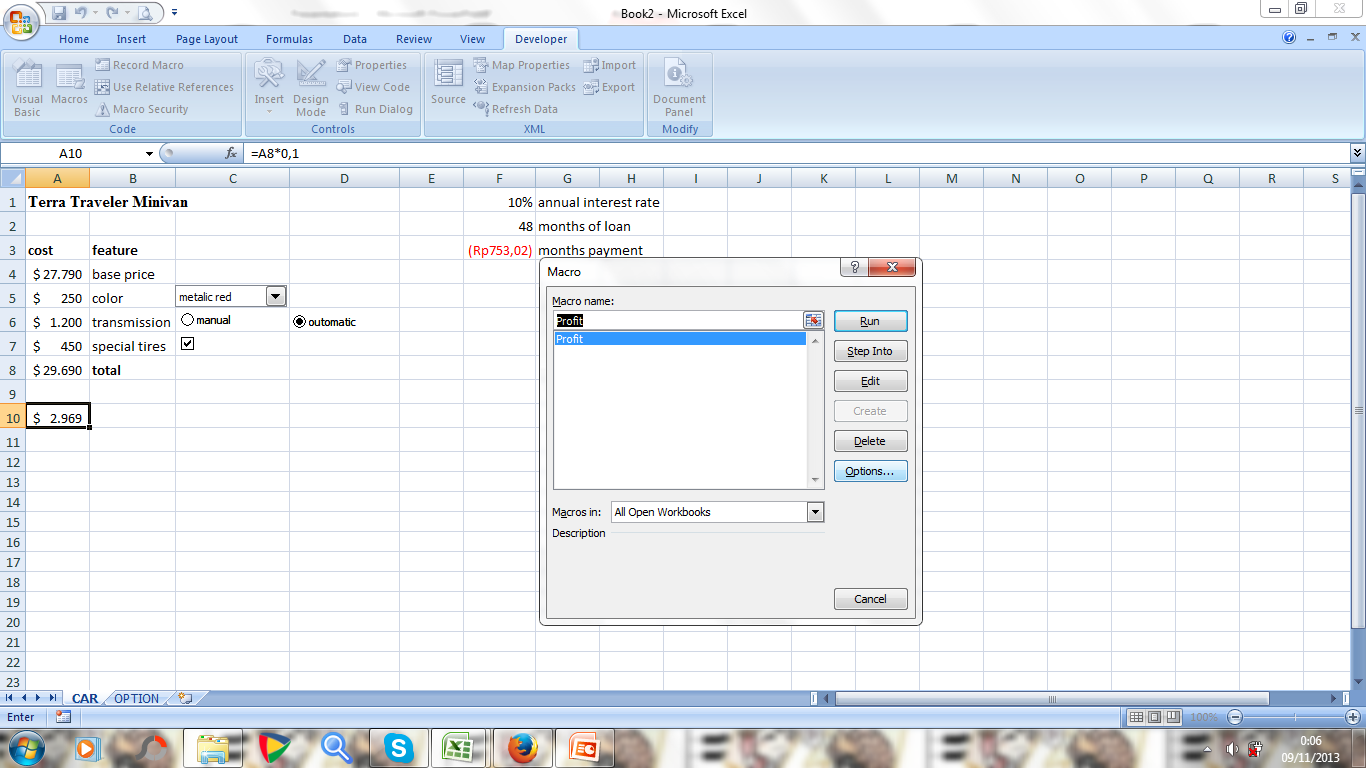 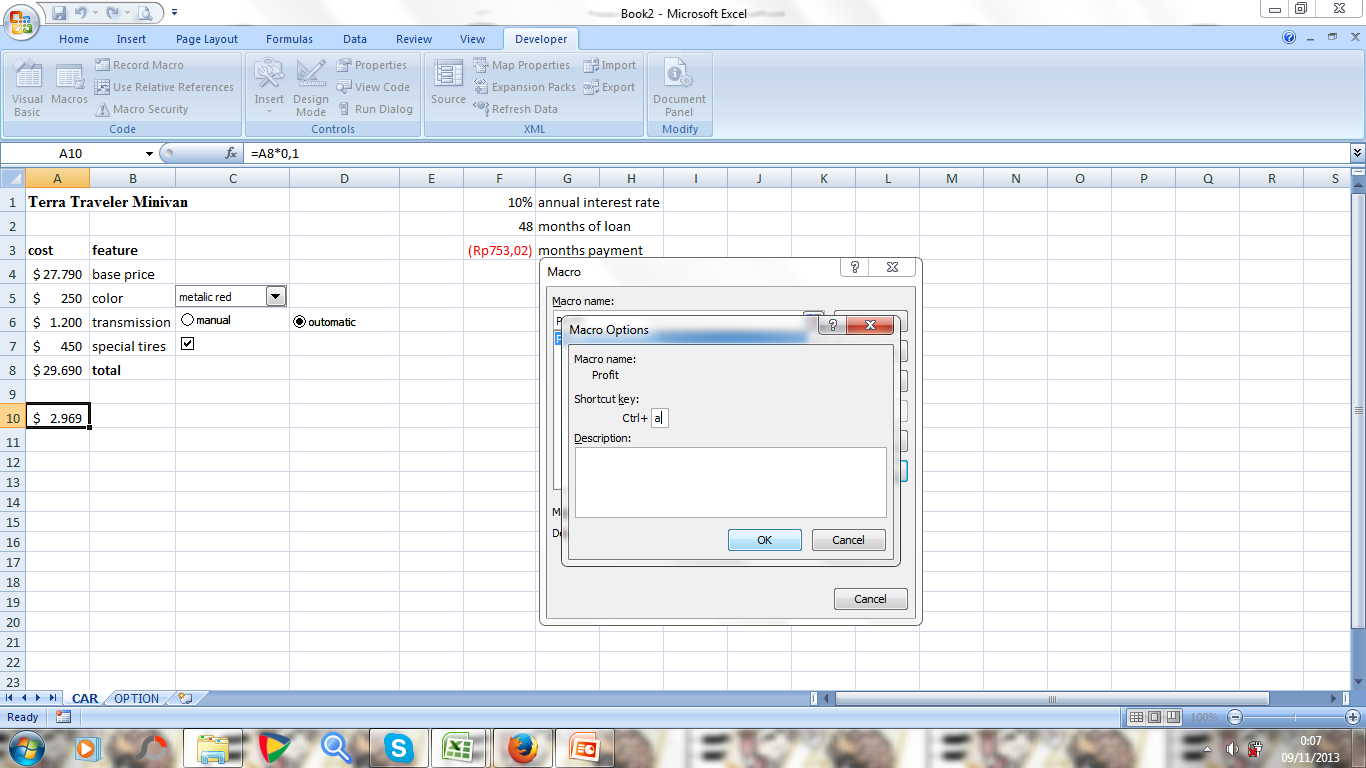 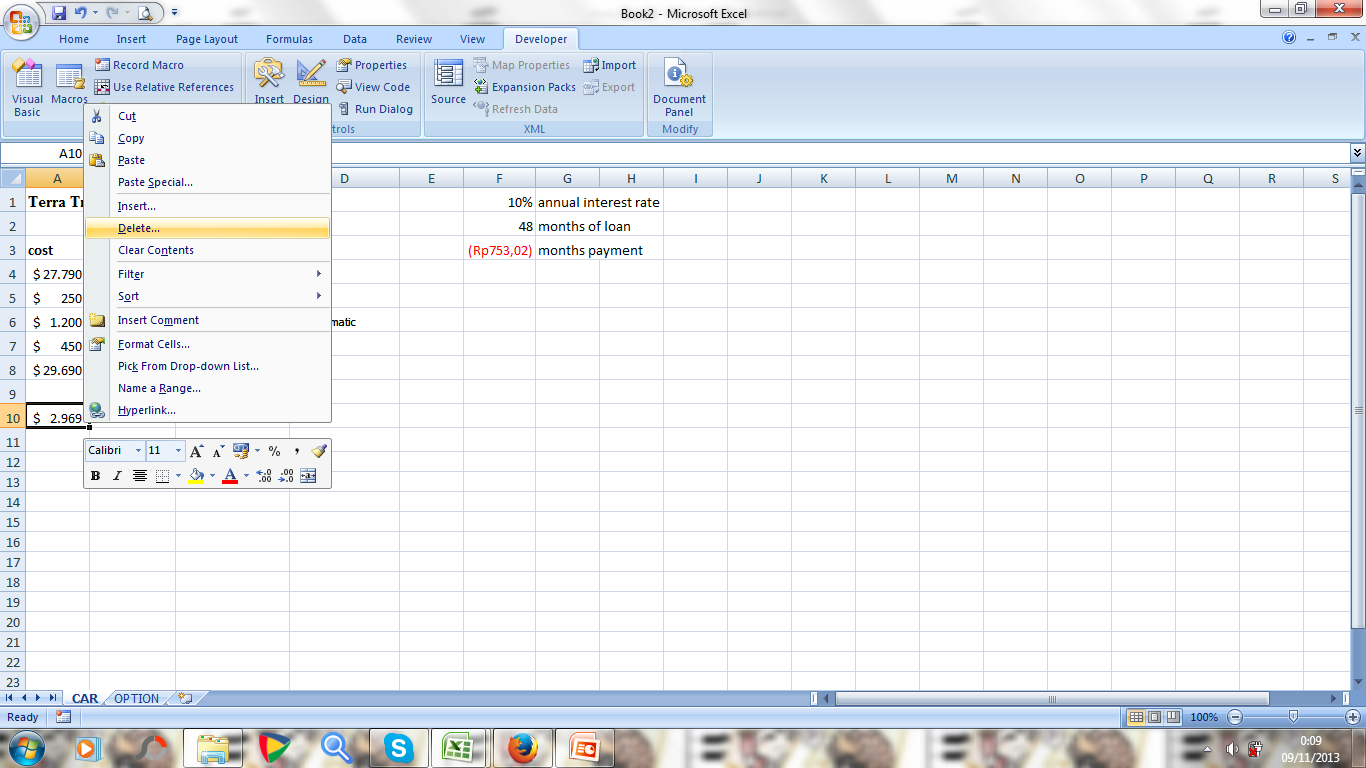 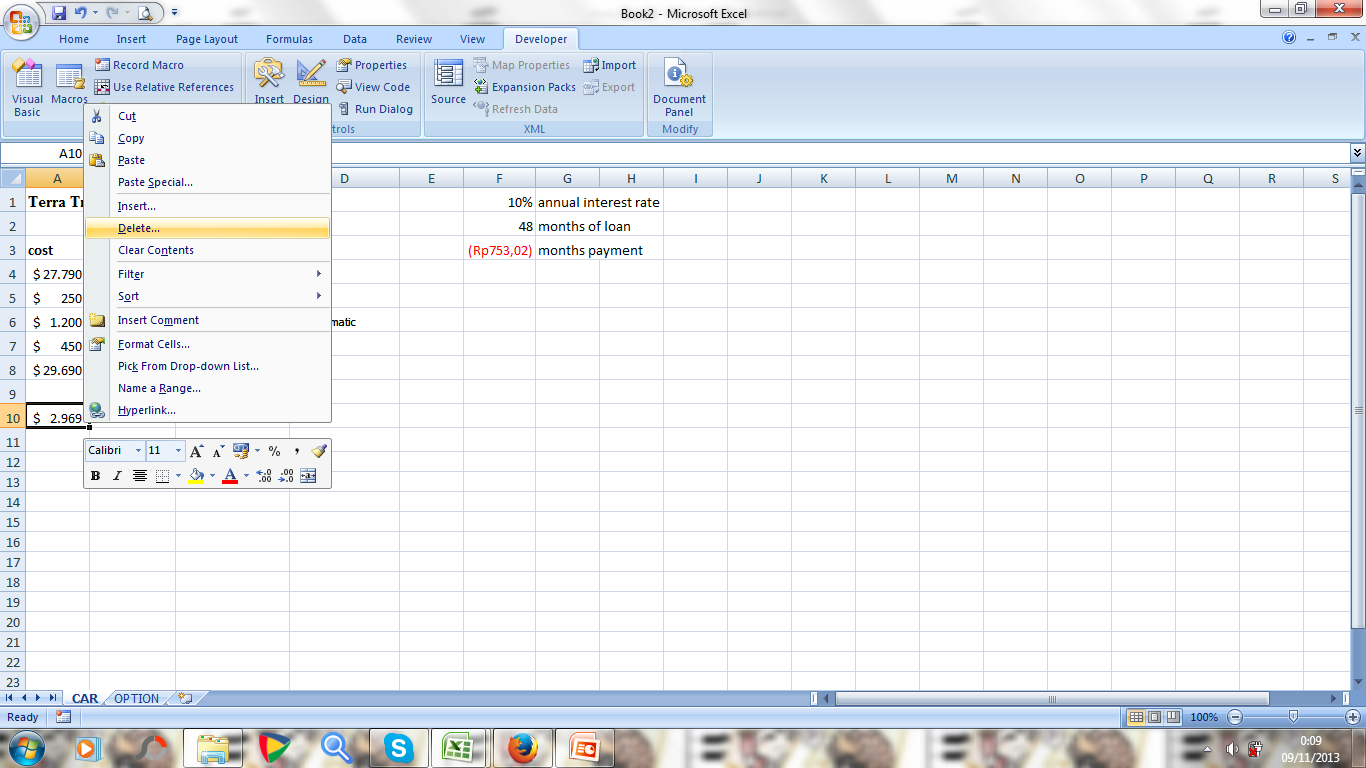 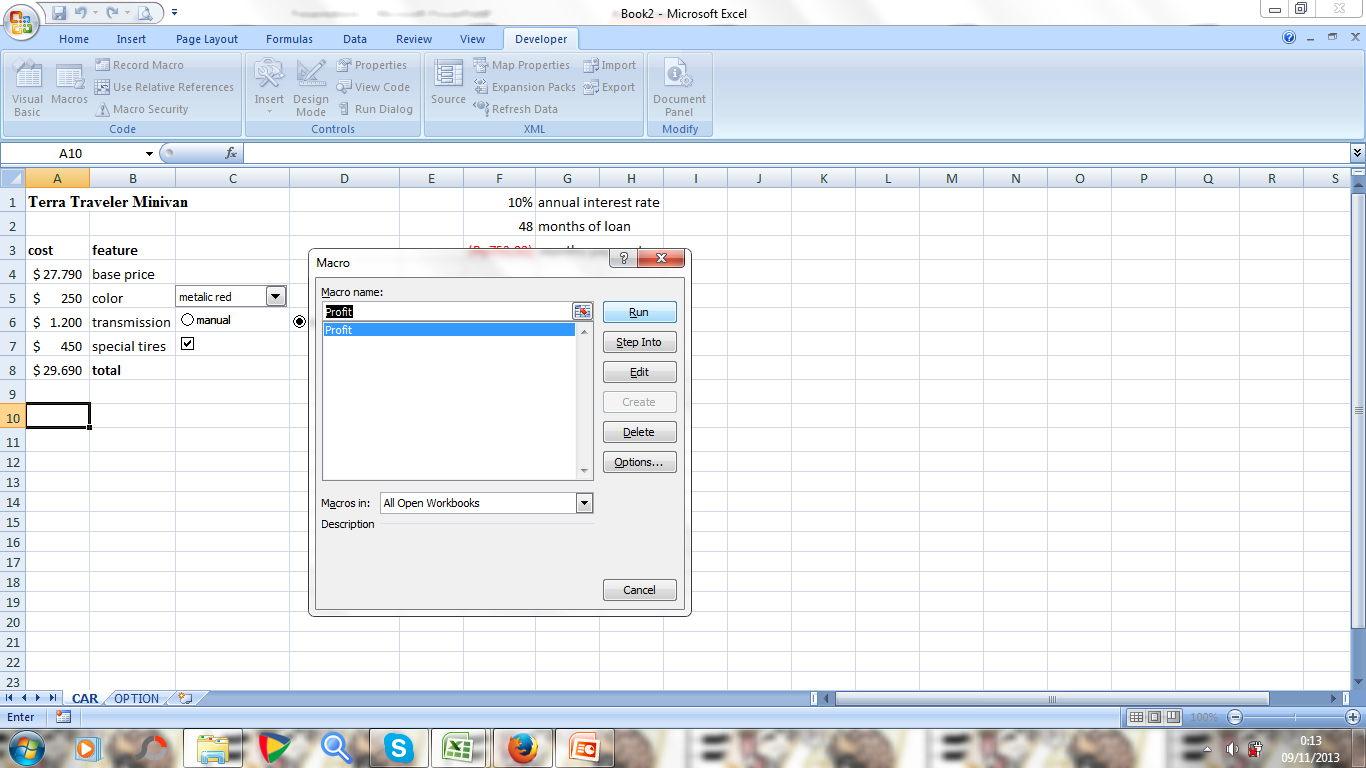 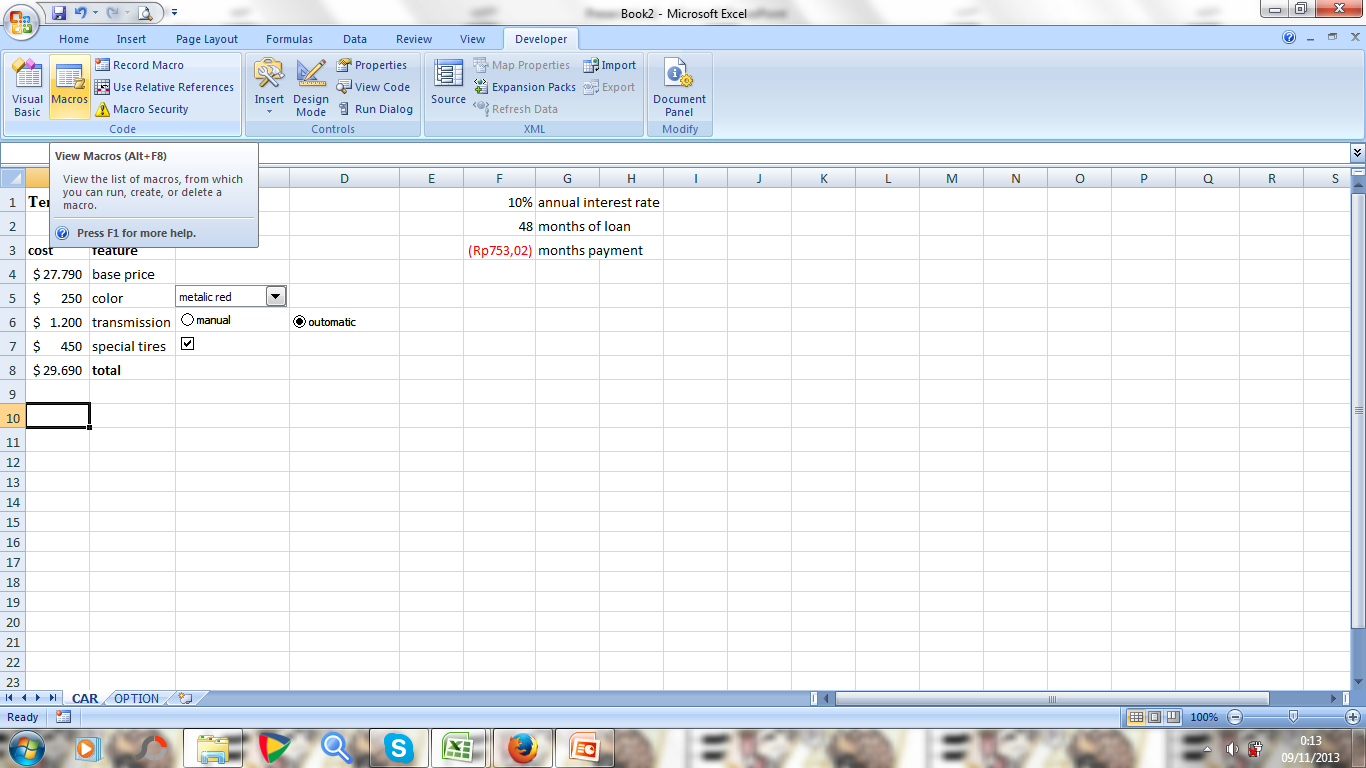 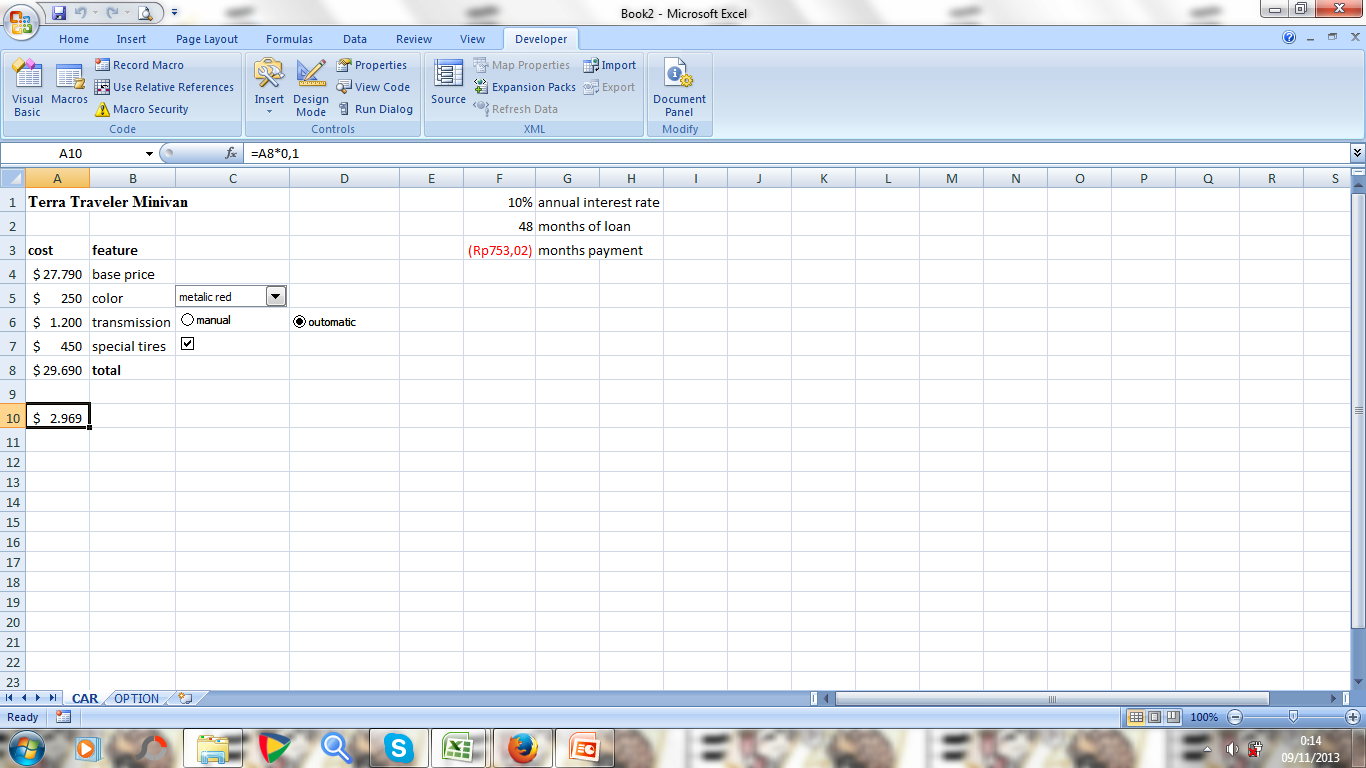 TERIMA KASIH
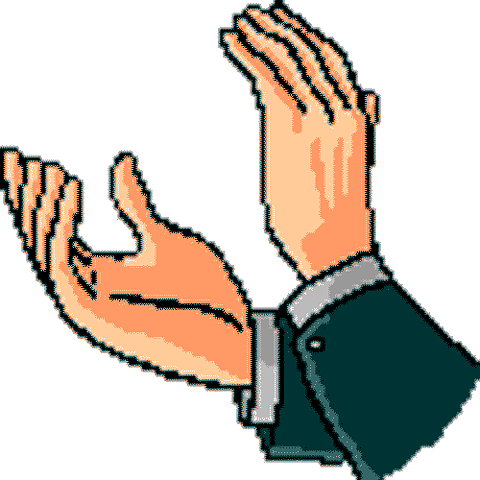